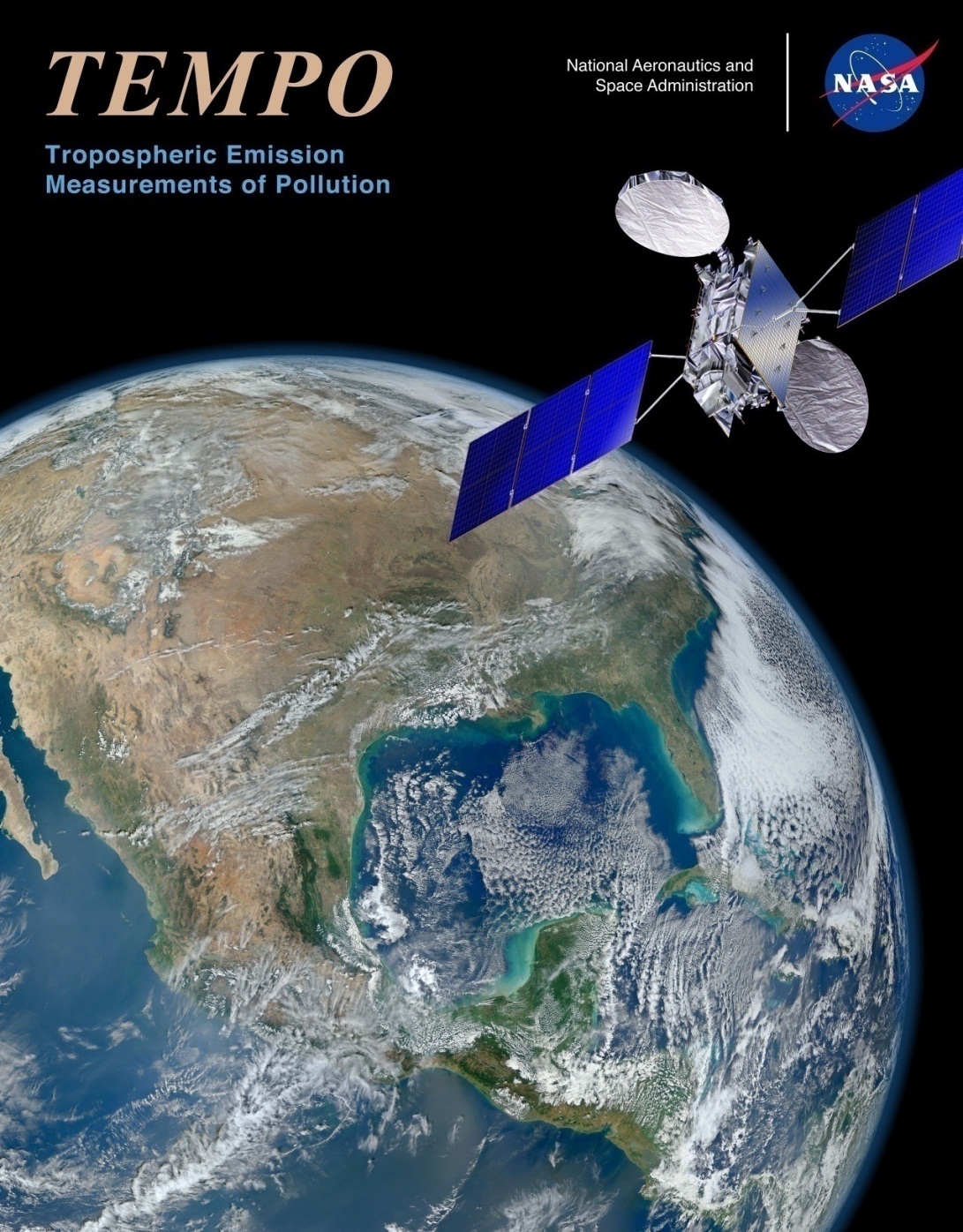 TEMPO, keeping the beat with Air Quality
Tropospheric Emissions: Monitoring of Pollution 
Kelly Chance (Smithsonian Astrophysical Observatory, PI)
Tropospheric Emissions:
Monitoring of Pollution
Presented at the 12/12/12 
CIMSS Science Symposium  by 
Brad Pierce (NOAA/NESDIS)
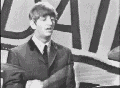 yeah... yeah... yeah...
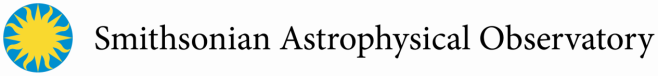 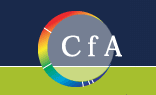 TEMPO is part of NASA's Earth Venture Instrument program that includes small, targeted science investigations designed to complement NASA's larger research missions.  TEMPO is NASA's first Earth Venture Instrument award under the agency's Earth System Science Pathfinder program.

Completed in 2017 at a cost of not more than $90 million, TEMPO will share a ride on a commercial satellite as a hosted payload with a target launch in 2019
TEMPO spectroscopic measurements in the ultraviolet and visible provide a tropospheric measurement suite that includes the key elements of tropospheric air pollution chemistry:  ozone (O3), nitrogen dioxide (NO2), sulfur dioxide (SO2), formaldehyde (H2CO), glyoxal (C2H2O2), water vapor (H2O), aerosols, cloud parameters, and UVB radiation.  
 
TEMPO provides much of the atmospheric measurement capability recommended for GEO-CAPE in the 2007 National Research Council Decadal Survey, Earth Science and Applications from Space: National Imperatives for the Next Decade and Beyond. TEMPO will launch at a prime time to be a component of a global GEO constellation for pollution monitoring, with a major focus on intercontinental pollution transport, along with Europe (Sentinel-4) and Asia (Geostationary Environment Monitoring Spectrometer).
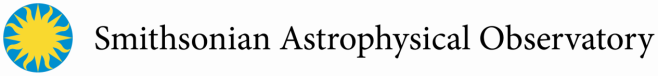 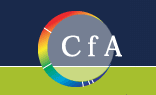 Sun-synchronous nadir heritage*
*Thanks to the late Dieter Perner of MPI
Previous experience (since 1985 at SAO and MPI)
Scientific and operational measurements of pollutants O3, NO2, SO2, H2CO, C2H2O2 (& CO, CH4, BrO, OClO, ClO, IO, H2O, O2-O2, Raman, aerosol, ….)
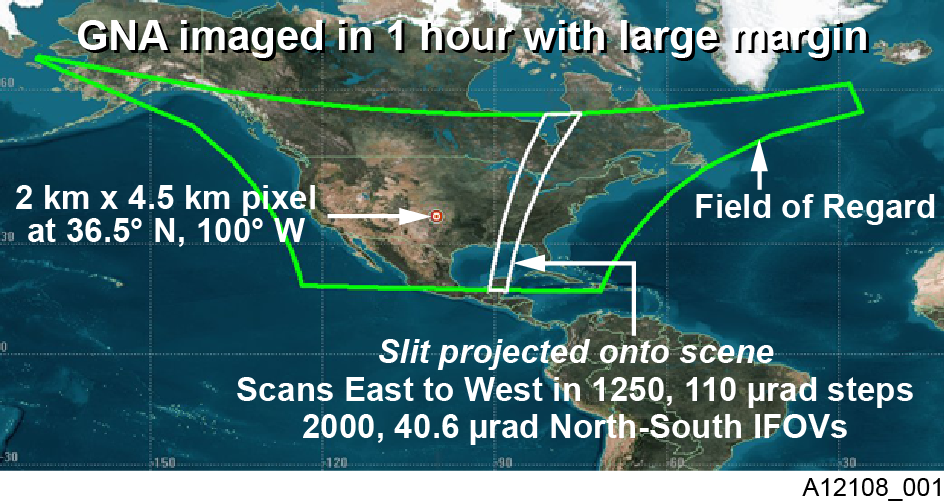 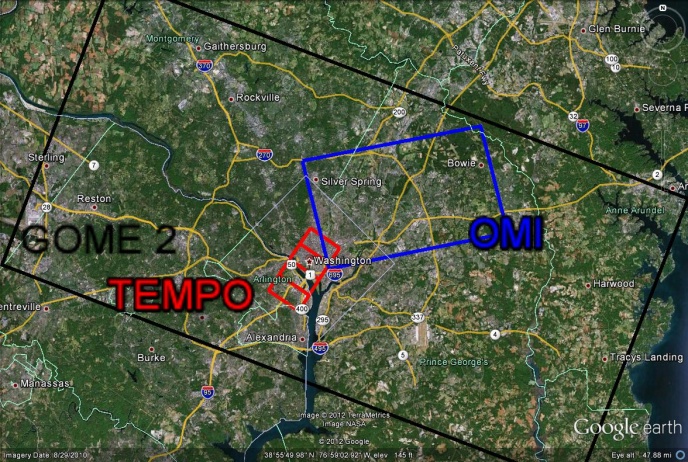 355 times GOME-2 spatial resolution
50 times OMI spatial resolution
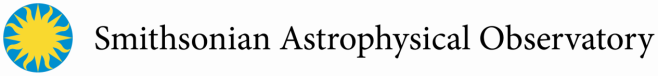 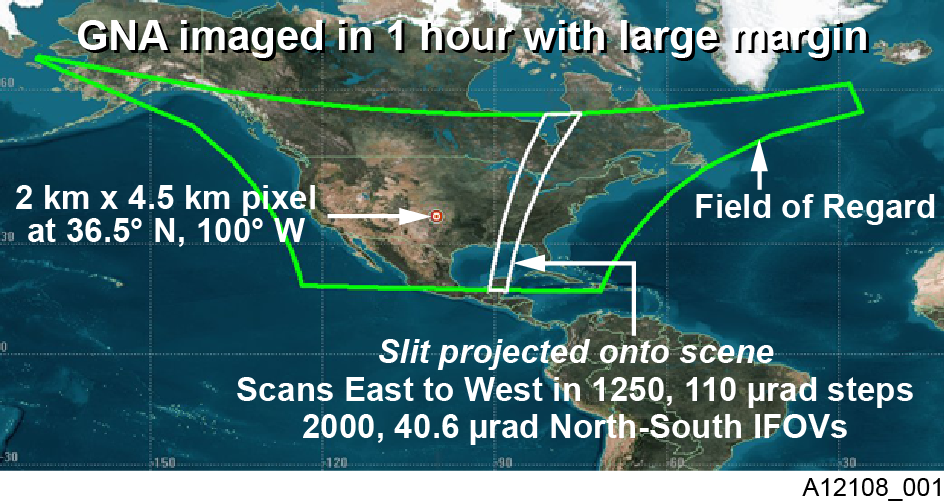 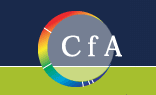 Each 2 km × 4.5 km pixel is a 2K element spectrum from 290-690 nm!
GEO platform selected by NASA for viewing greater North America
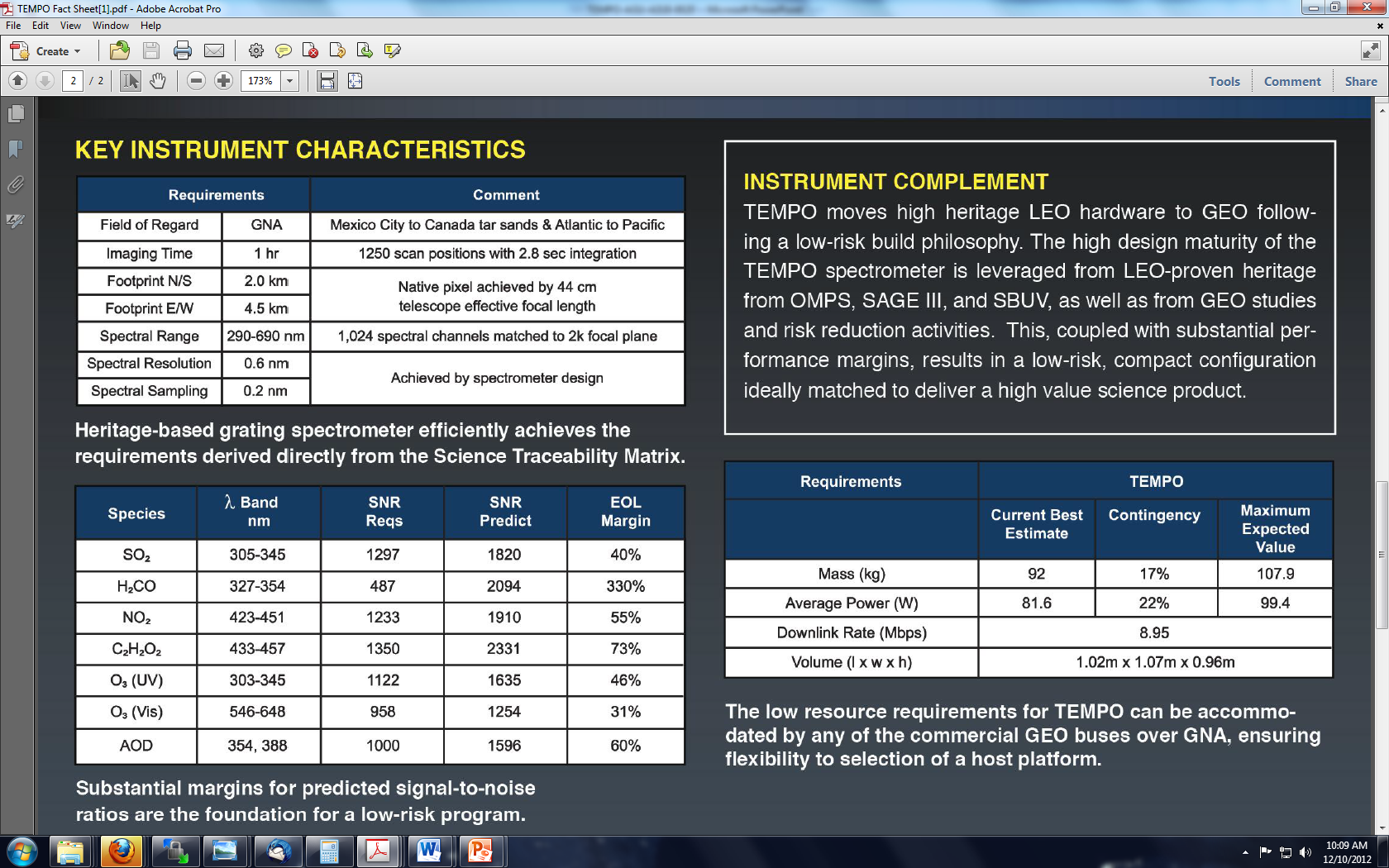 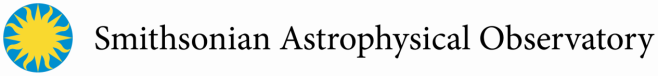 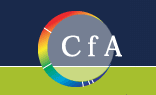 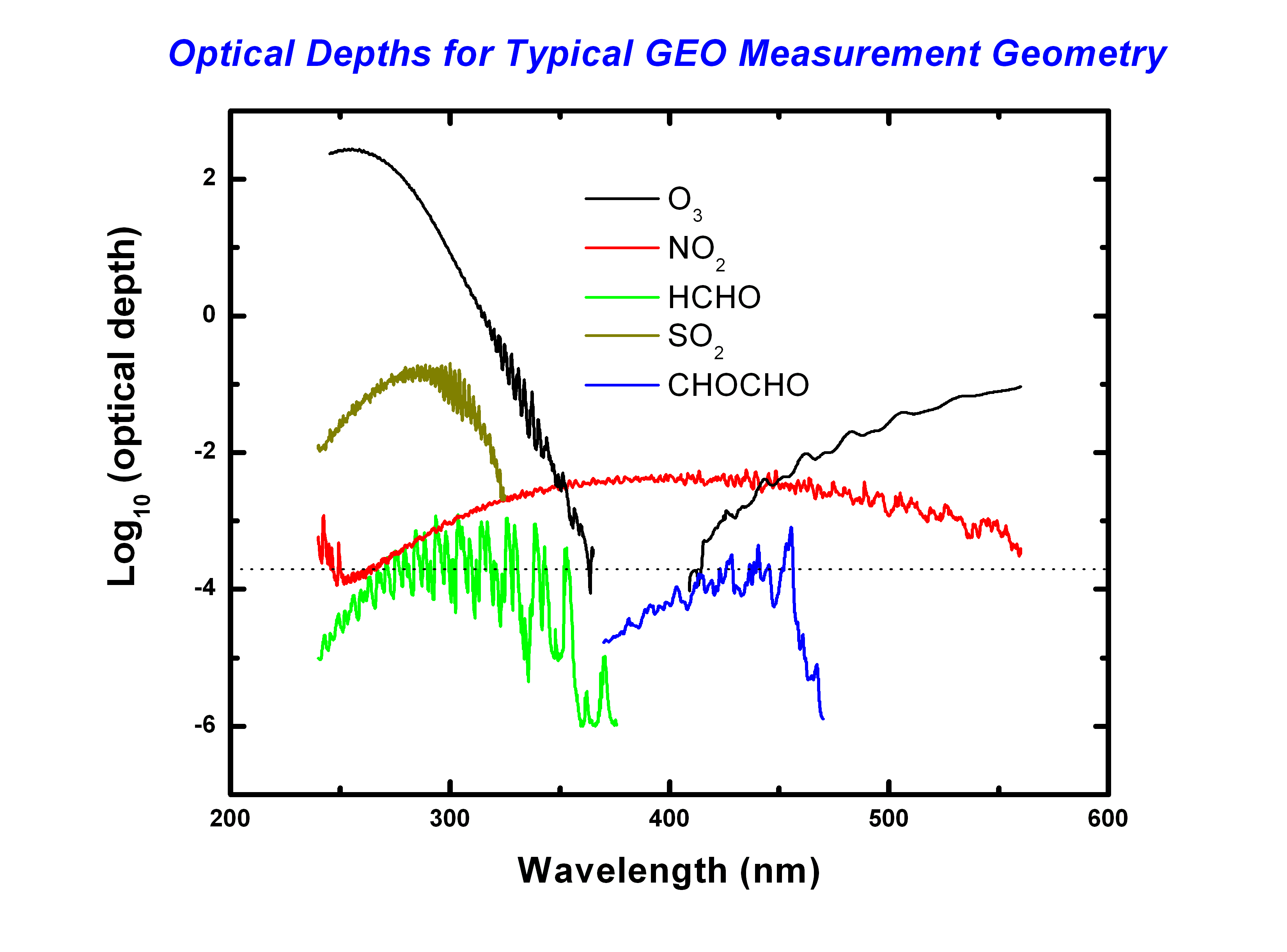 Best fitting to date:
2.0×10-4 full-scale radiance


(Instrument vs. algorithm: Tied! S/N drives instrument if meas. requirements can be met
Important!
[Speaker Notes: $$$ to improve light bucket size]
Composite assembled from data acquired by the Suomi NPP satellite in April and October 2012 using Visible Infrared Imaging Radiometer Suite (VIIRS) “day-night band”
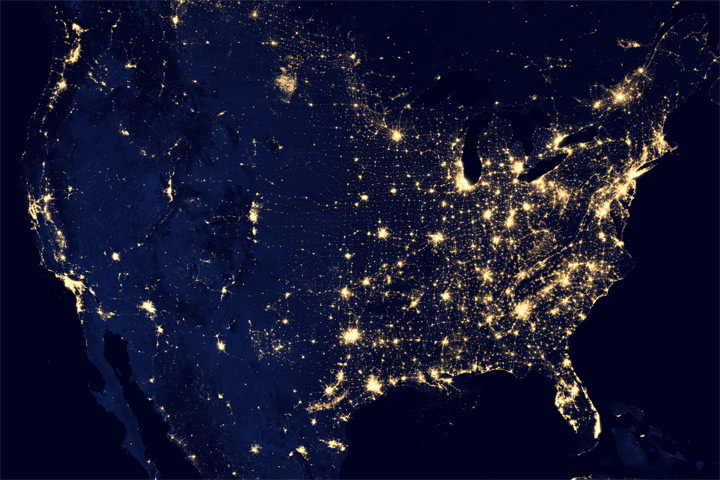 What’s this?
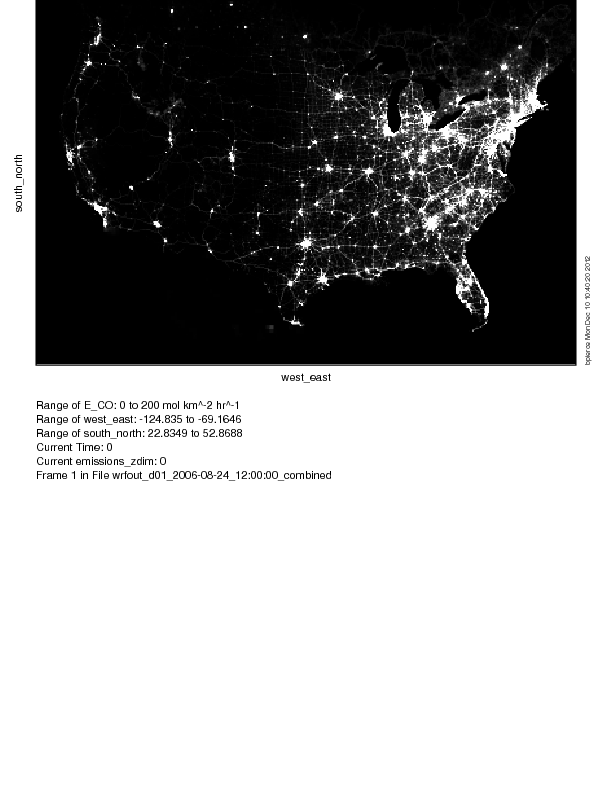 What’s this -> 1999 National Emission Inventory (NEI) Carbon Monoxide (CO) emissions
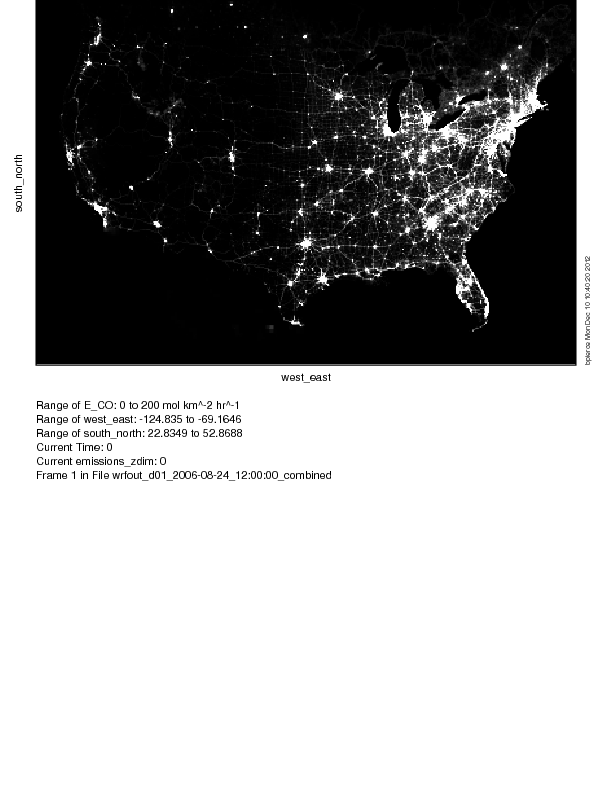 NO2 emissions look similar
What’s missing?
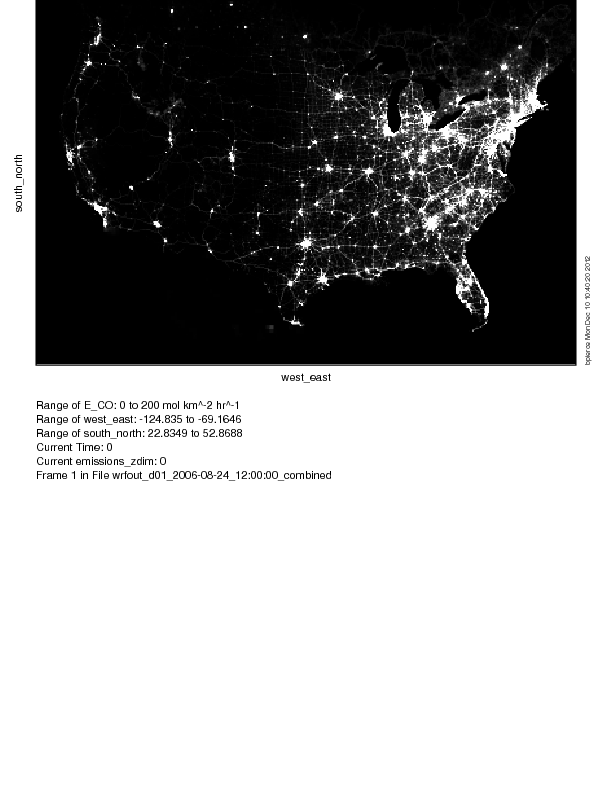 What’s missing ->Natural Gas flares from oil production at the Bakken shale formation.
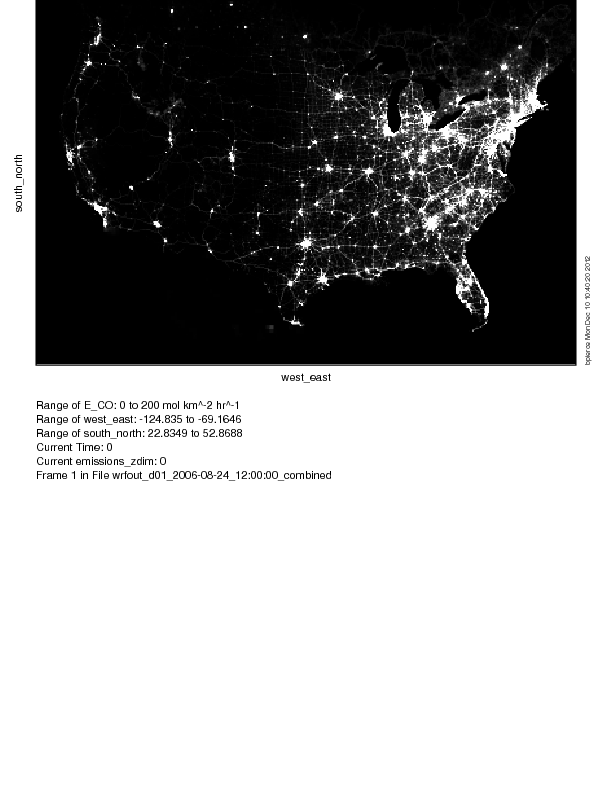 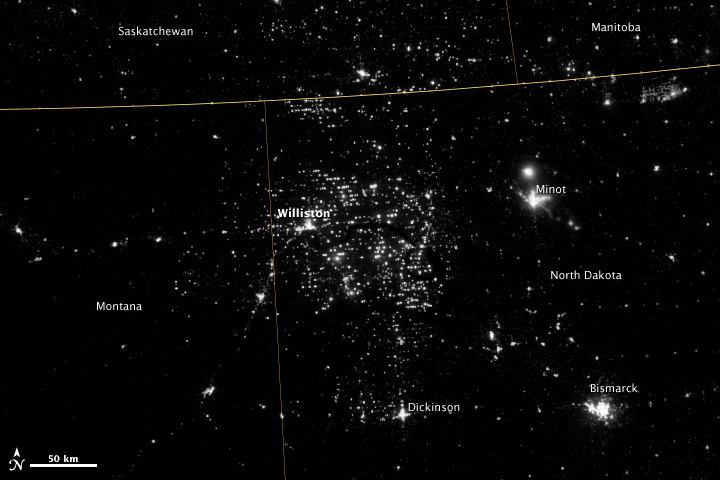 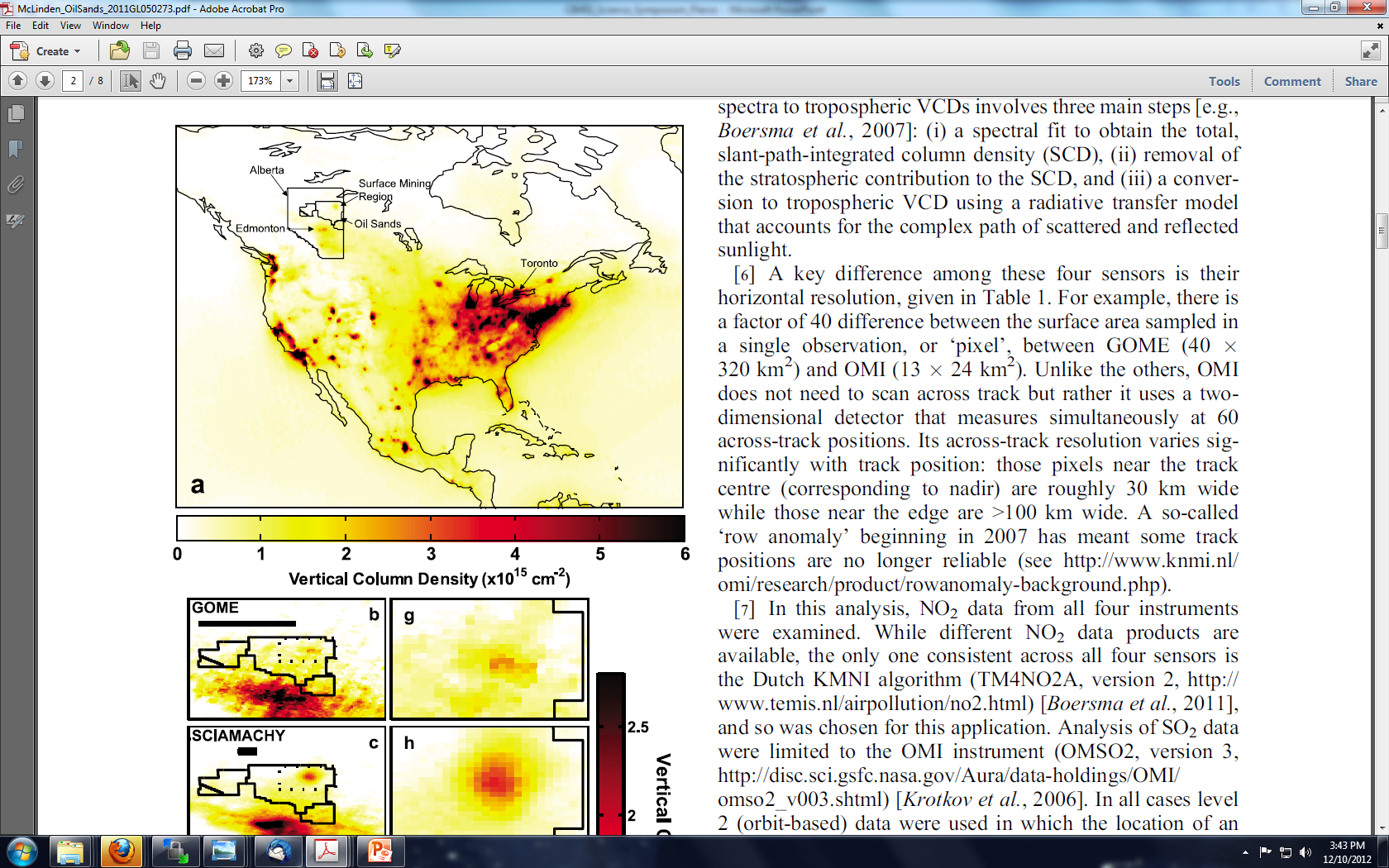 OMI NO2 trends over the Canadian oil sands
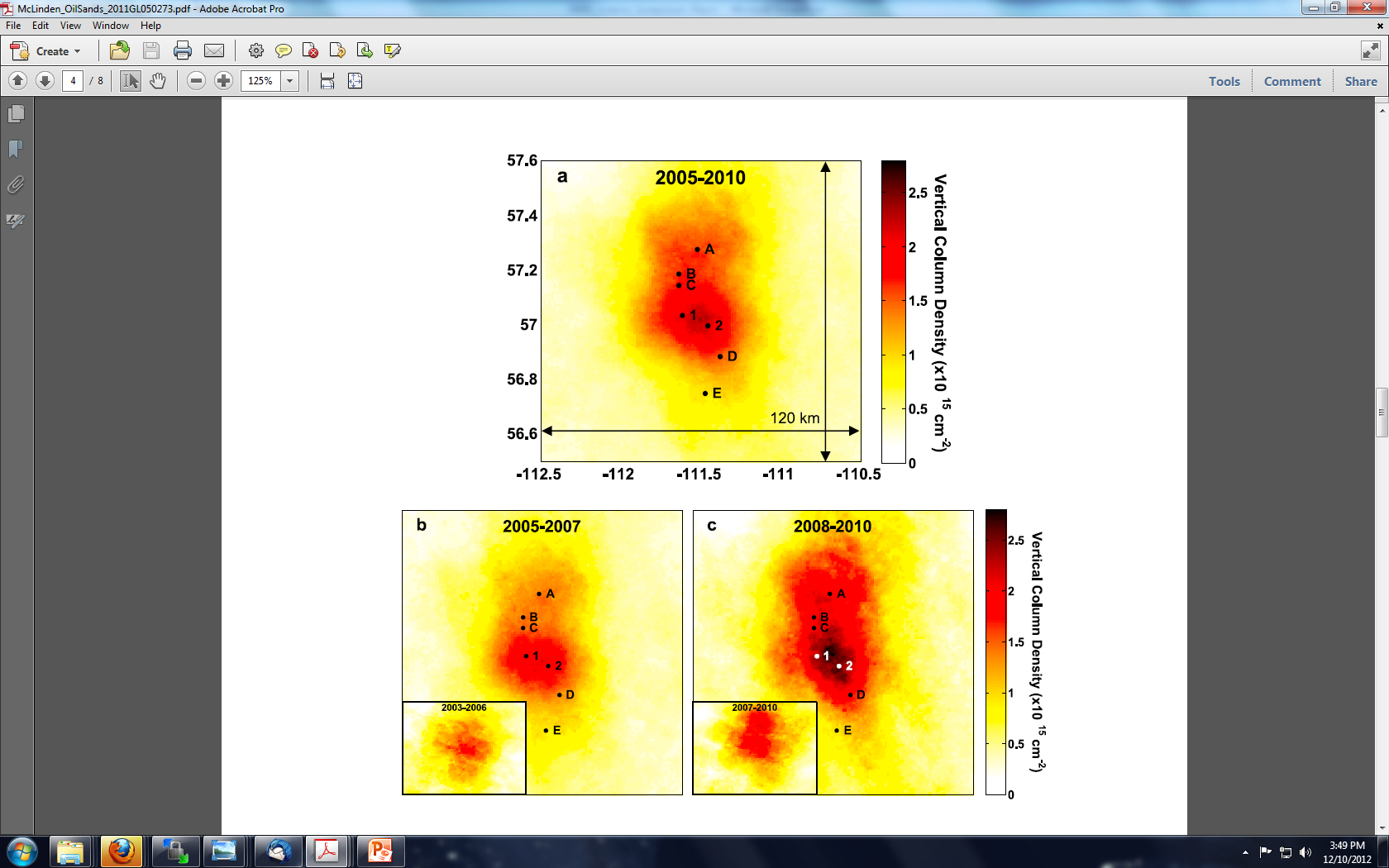 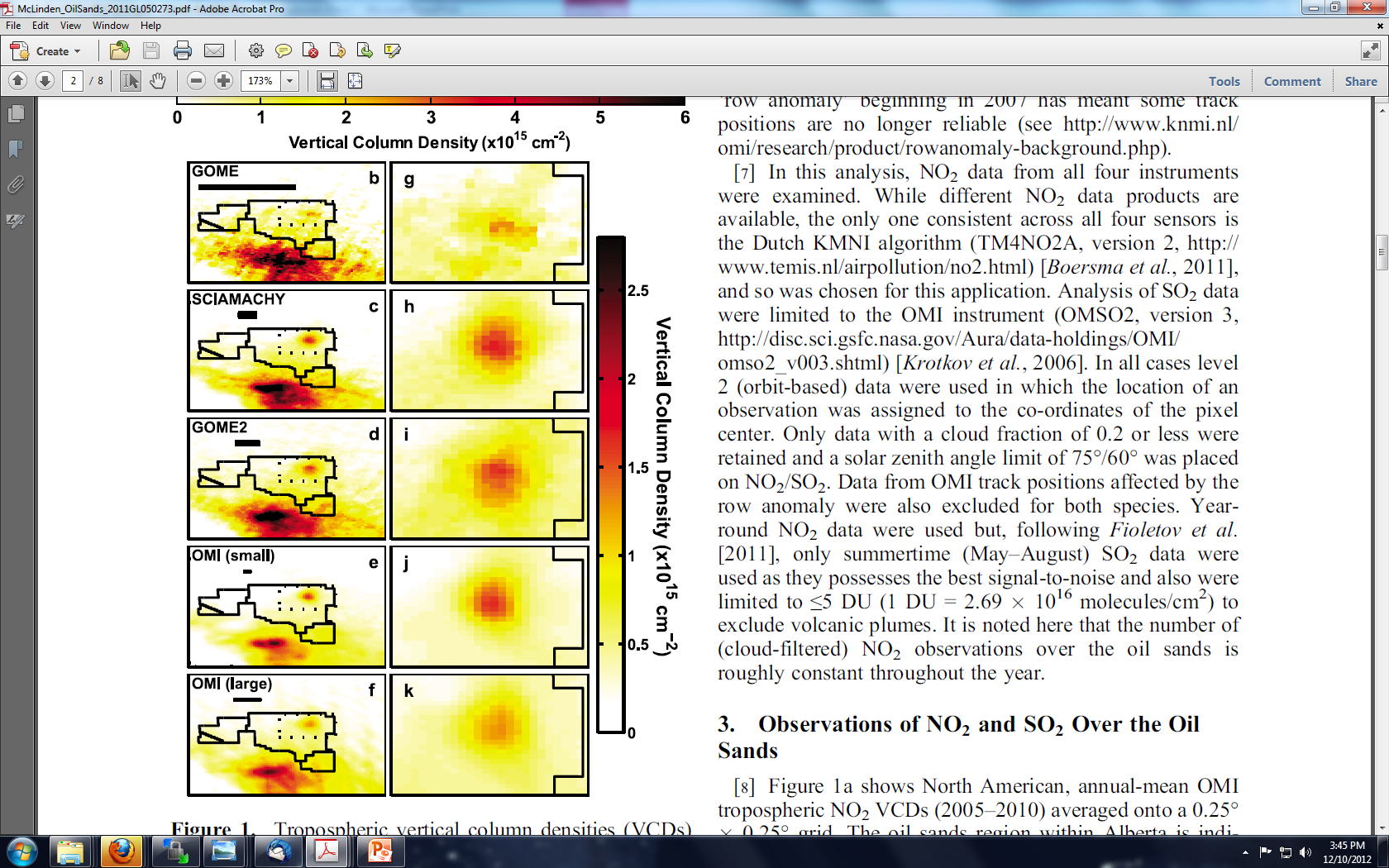 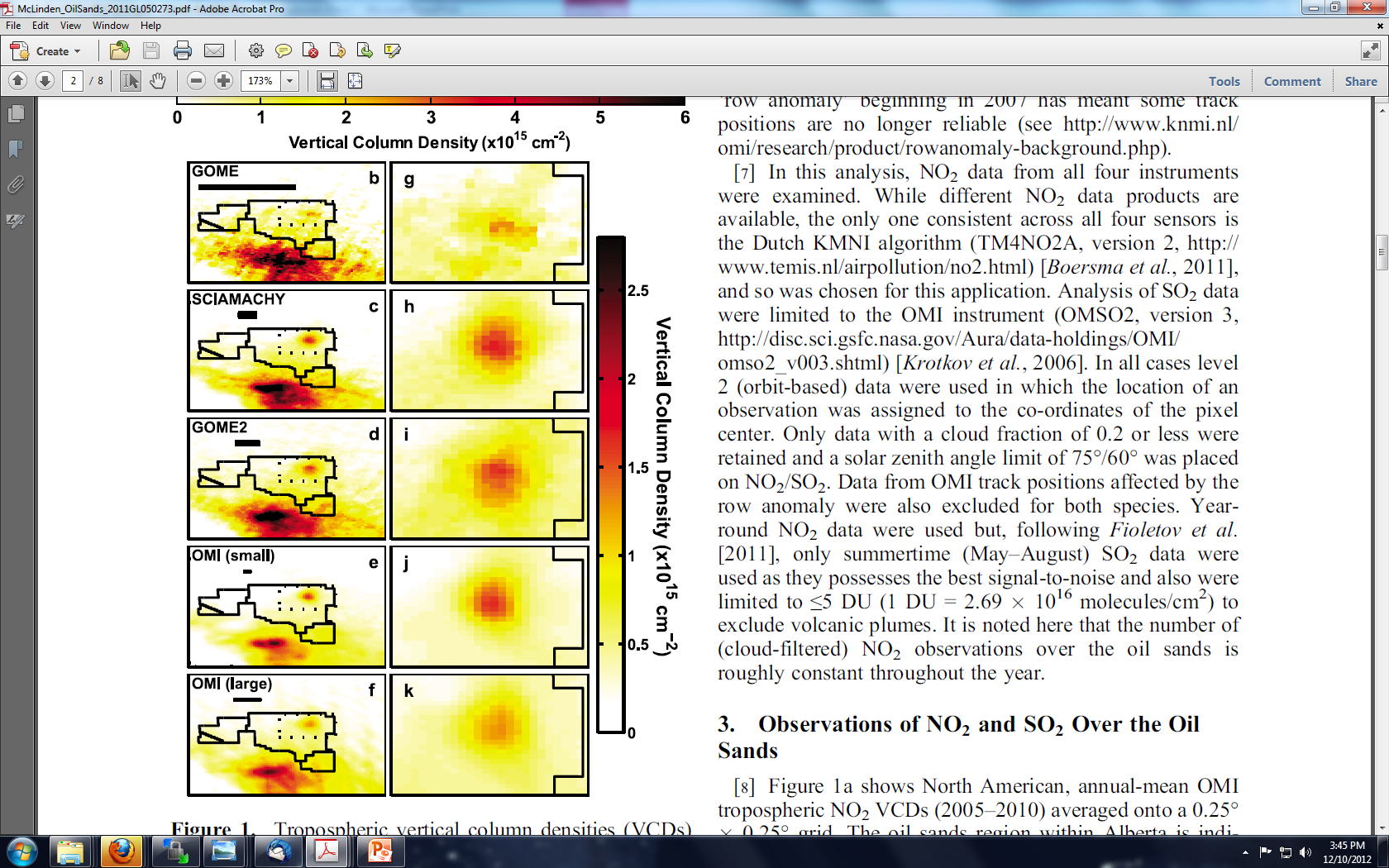 McLinden, C. A., et al. (2012), Air quality over the Canadian oil sands: A first assessment using satellite observations, Geophys. Res. Lett., 39, L04804, doi:10.1029/2011GL050273.
TEMPO measurements will capture spatial structure in NO2 emissions that are not captured by current LEO observations
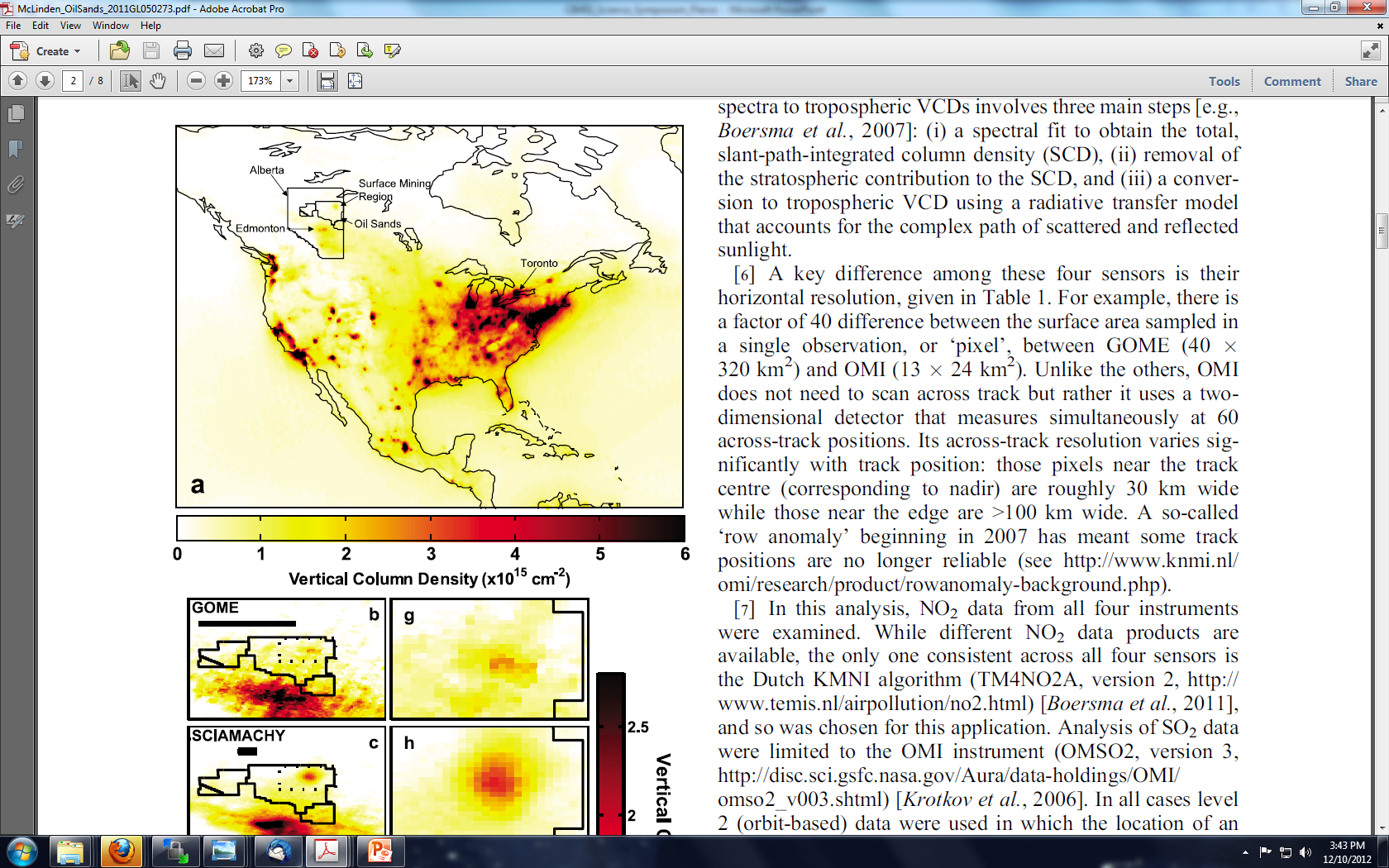 OMI NO2 trends over the Canadian oil sands
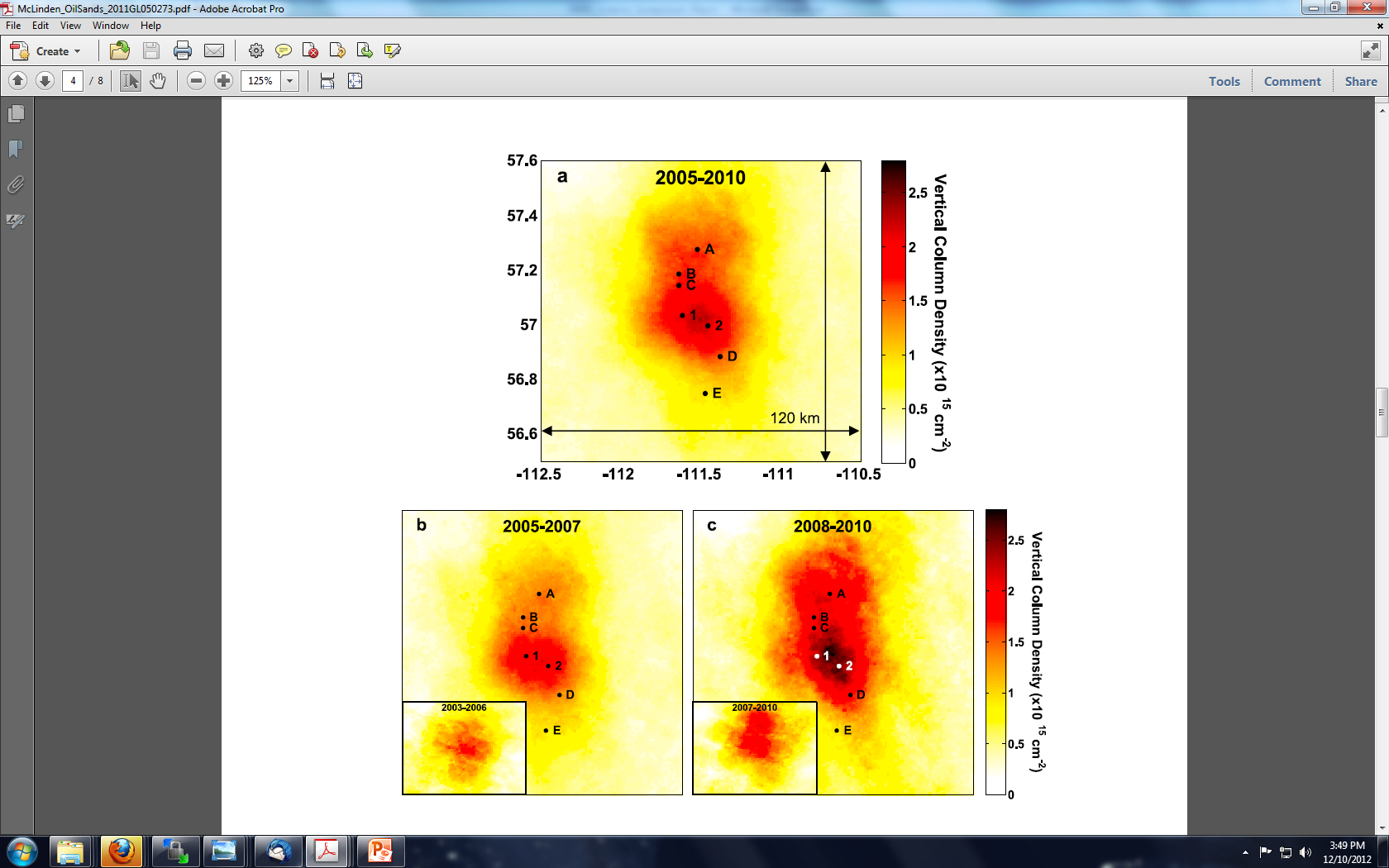 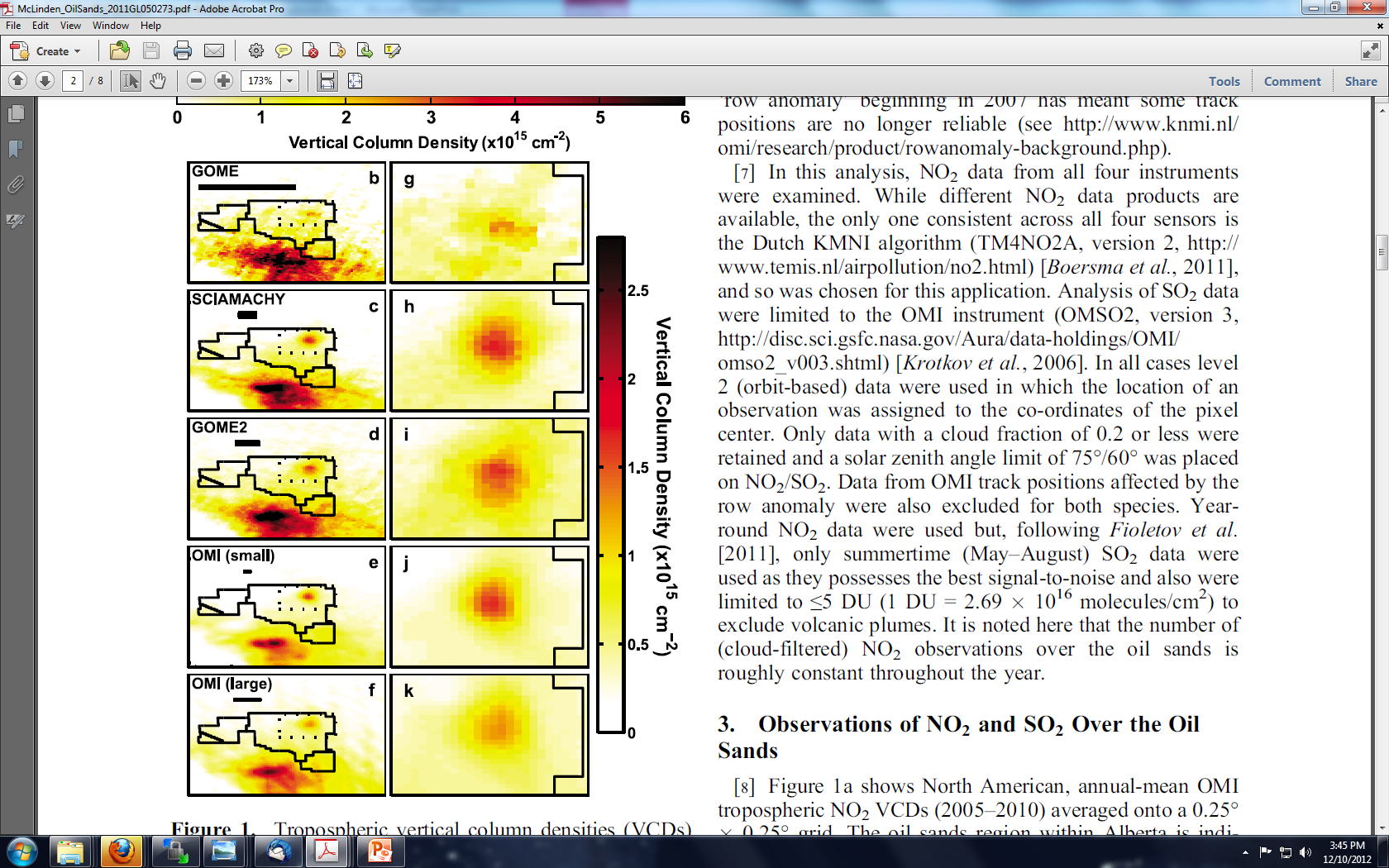 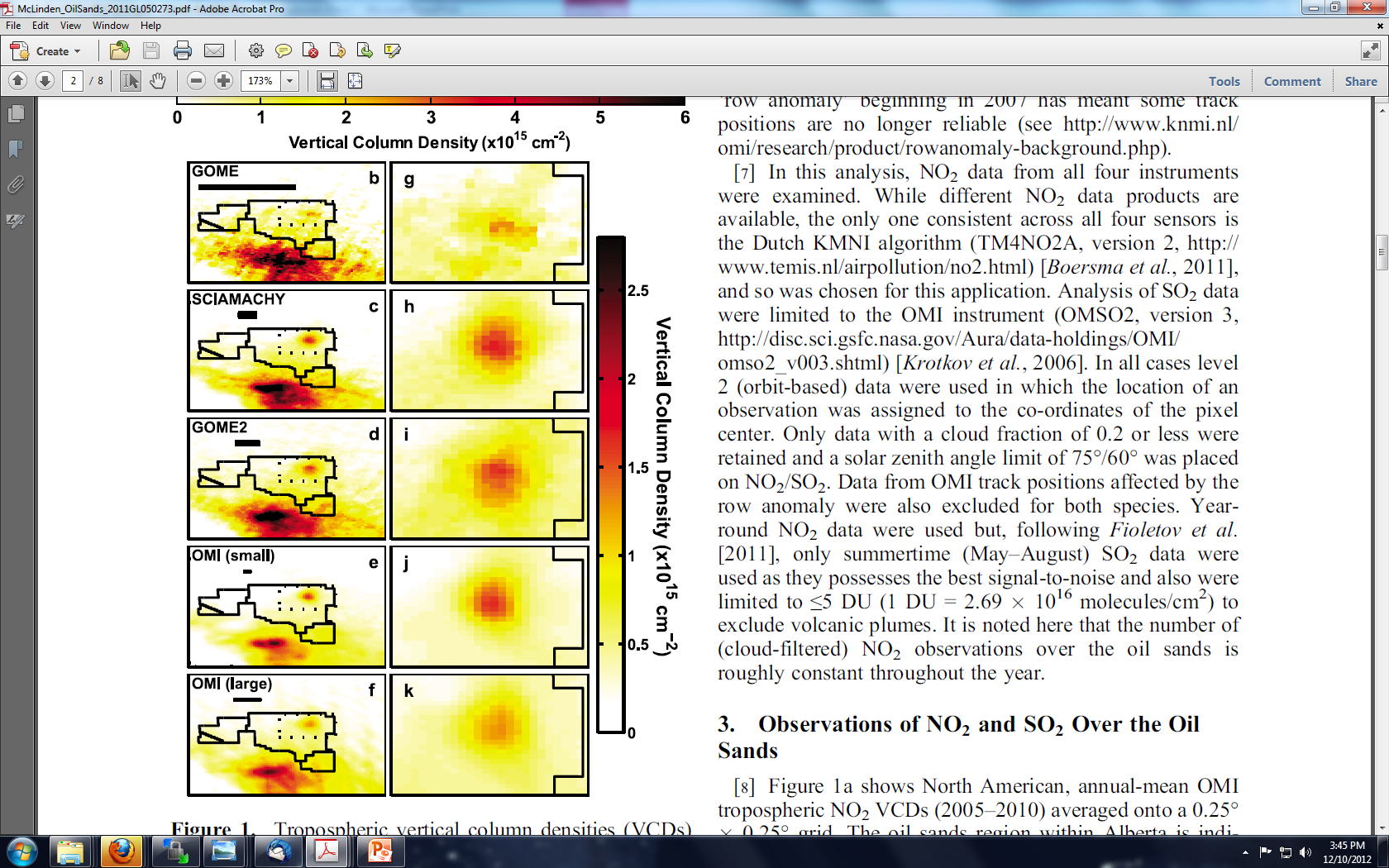 McLinden, C. A., et al. (2012), Air quality over the Canadian oil sands: A first assessment using satellite observations, Geophys. Res. Lett., 39, L04804, doi:10.1029/2011GL050273.
TEMPO measurements will capture the diurnal cycle of NO2 that is missed by current LEO observations
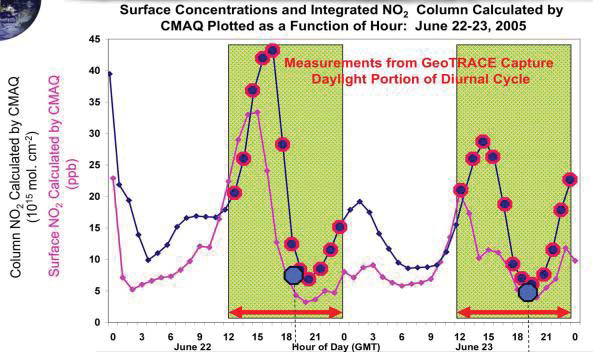 Average summertime (April–September) OMI BEHR NO2 column densities for  2005, (From Russell et al., Atmos. Chem. Phys. Discuss., 12, 15419–15452, 2012)
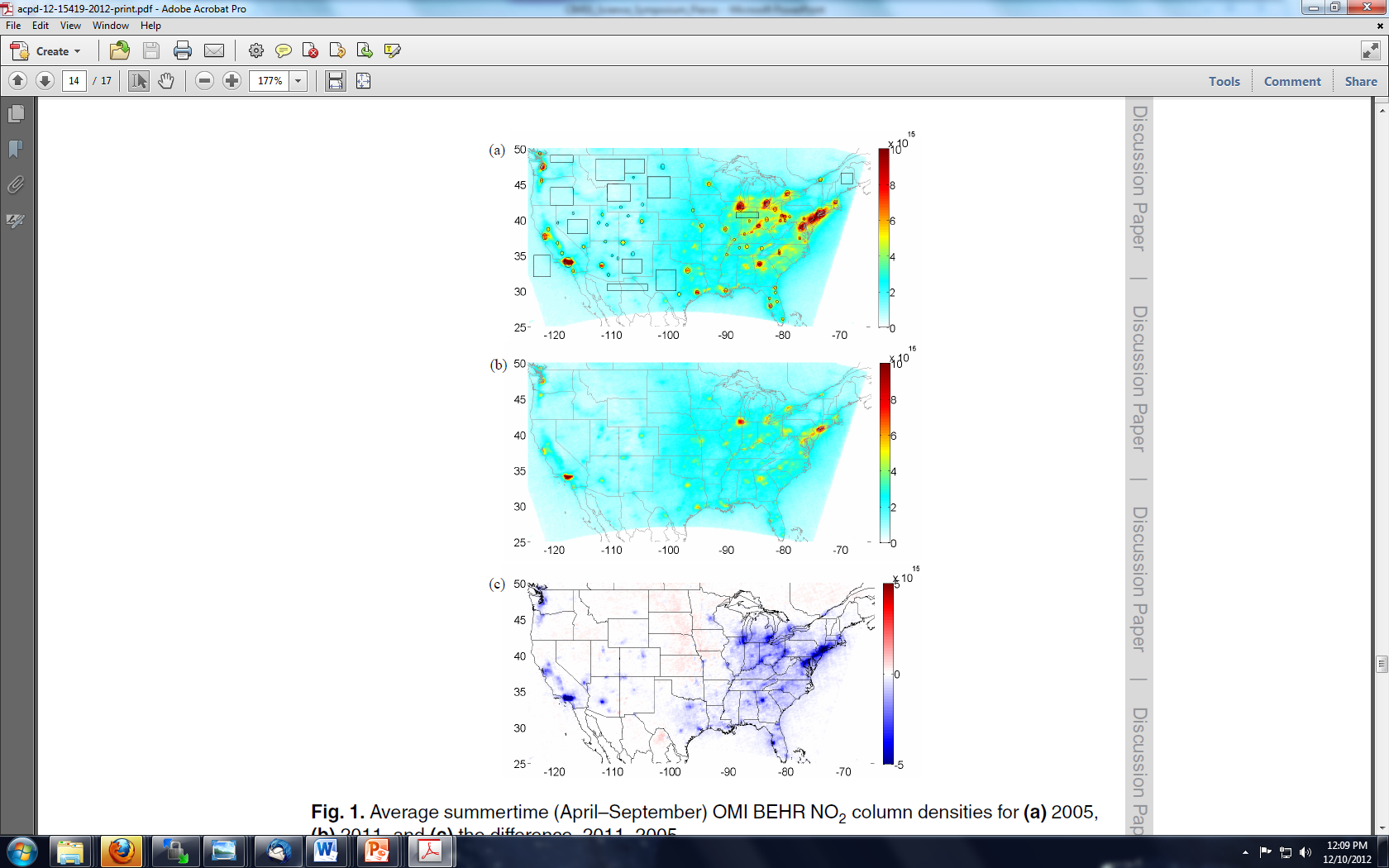 TEMPO UV-Vis observations significantly 
improve sensitivity to O3 near the surface 
over the use of UV only
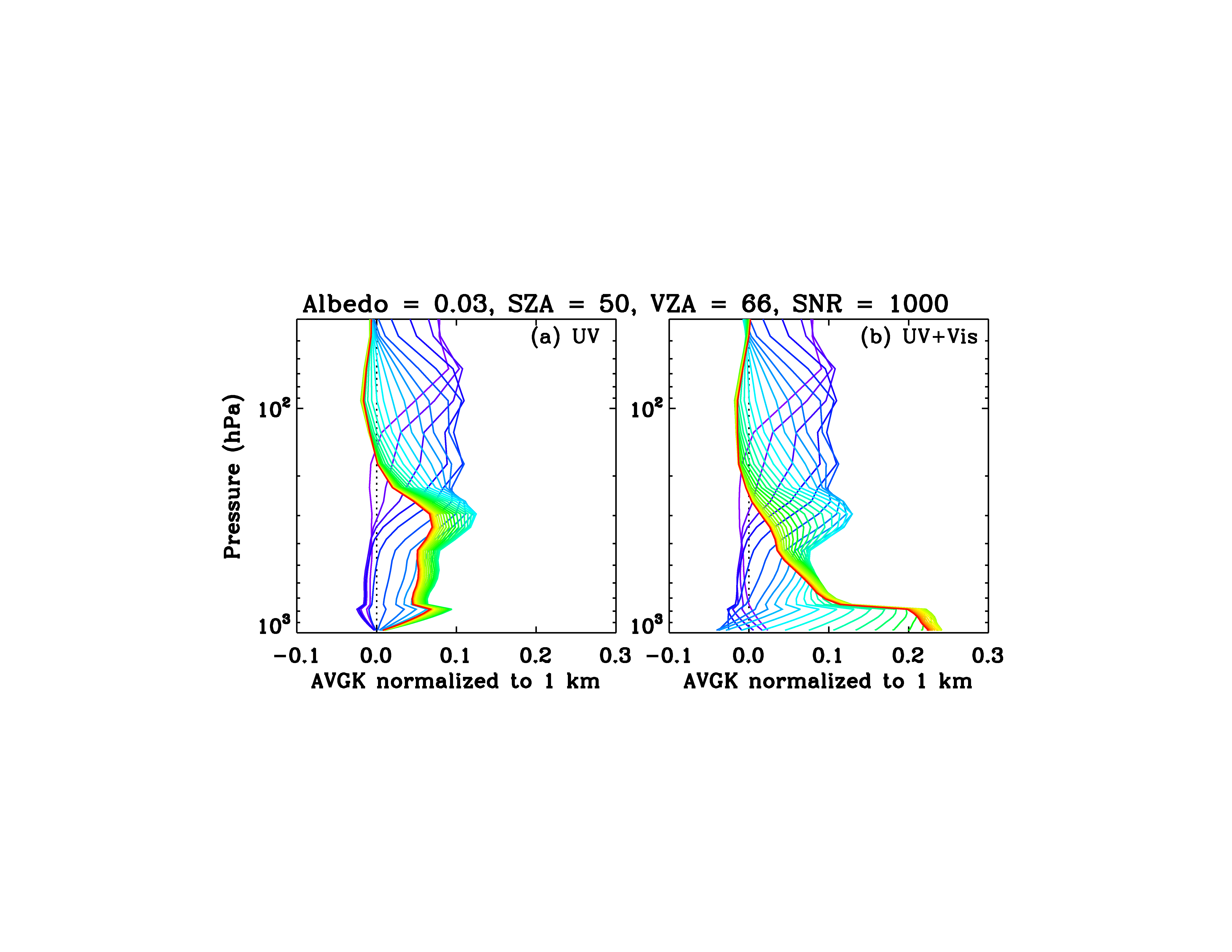 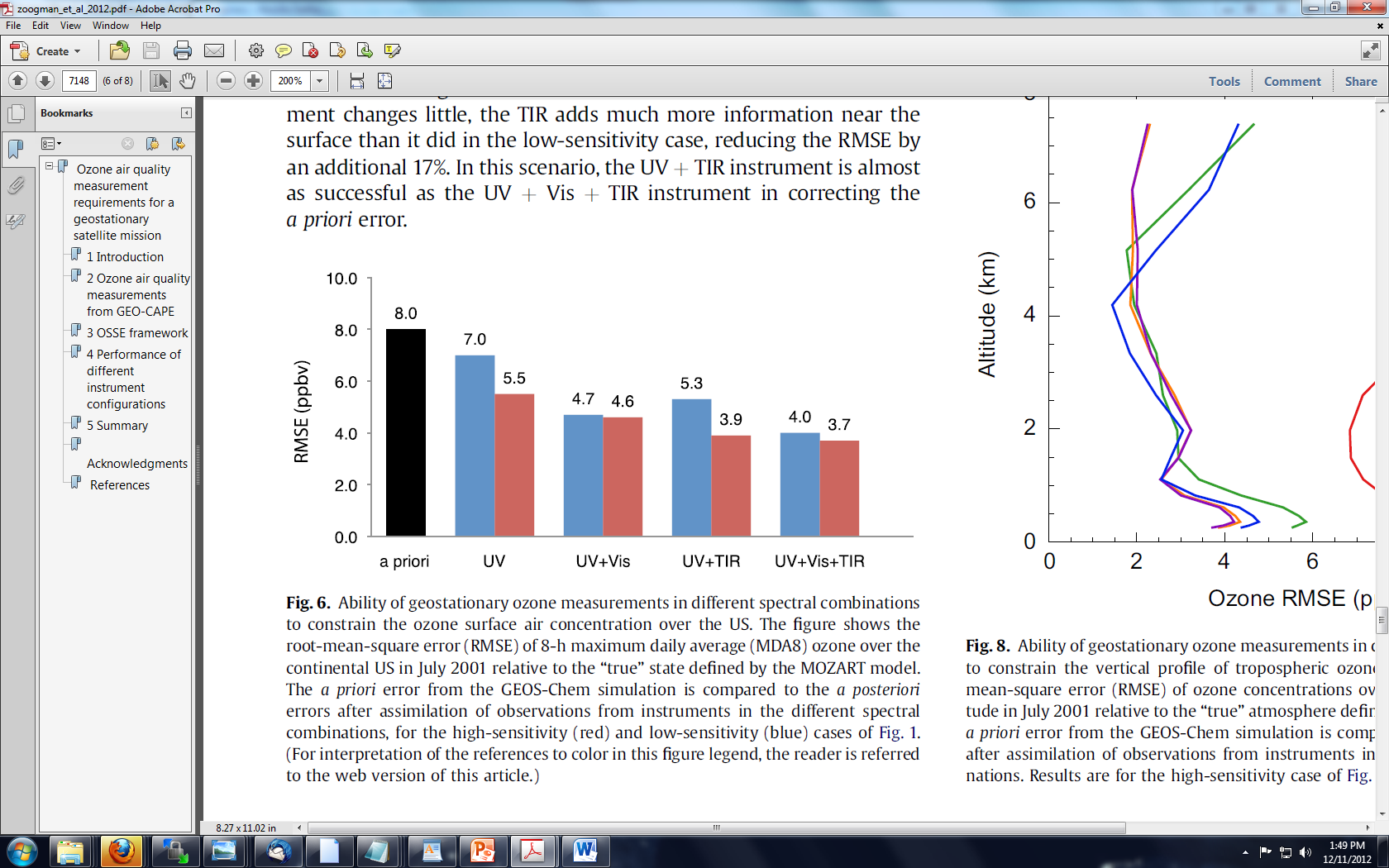 Zoogman et al. (2011) used an OSSE framework to demonstrate
substantial improvement in comparison with surface ozone concentrations when UV+Vis measurements, such as from TEMPO, are assimilated
Surface O3 RMSE
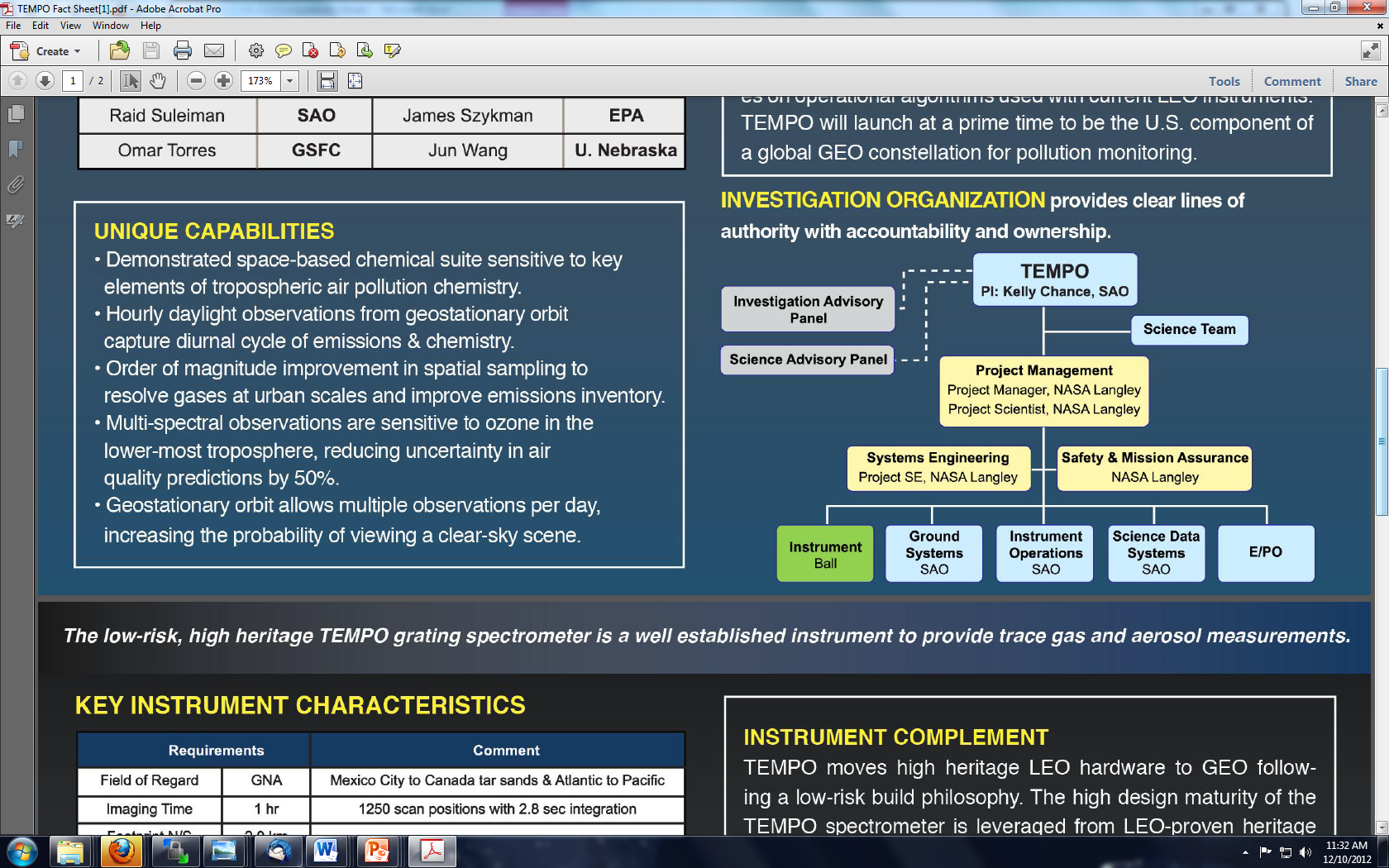 TEMPO Science Team: Data product developers, in bold, conduct TEMPO space-based validation with other satellites
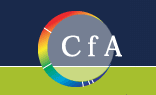 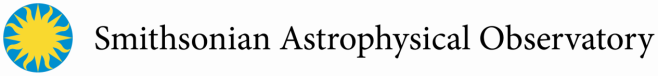 At CIMSS,  RAQMS and WRF-CHEM chemical data assimilation activities will utilize TEMPO O3 and NO2 measurements to improve air quality forecasting capabilities
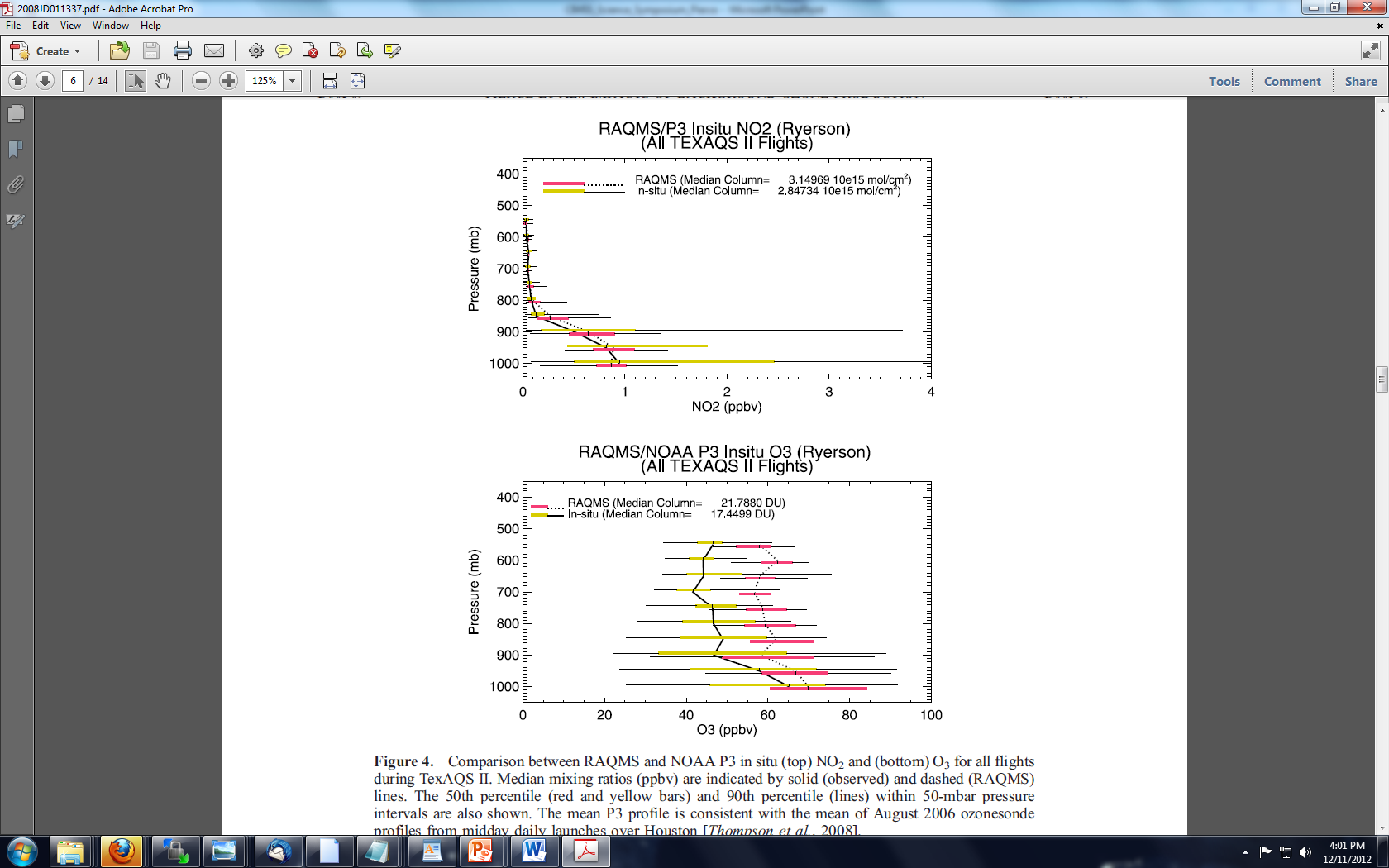 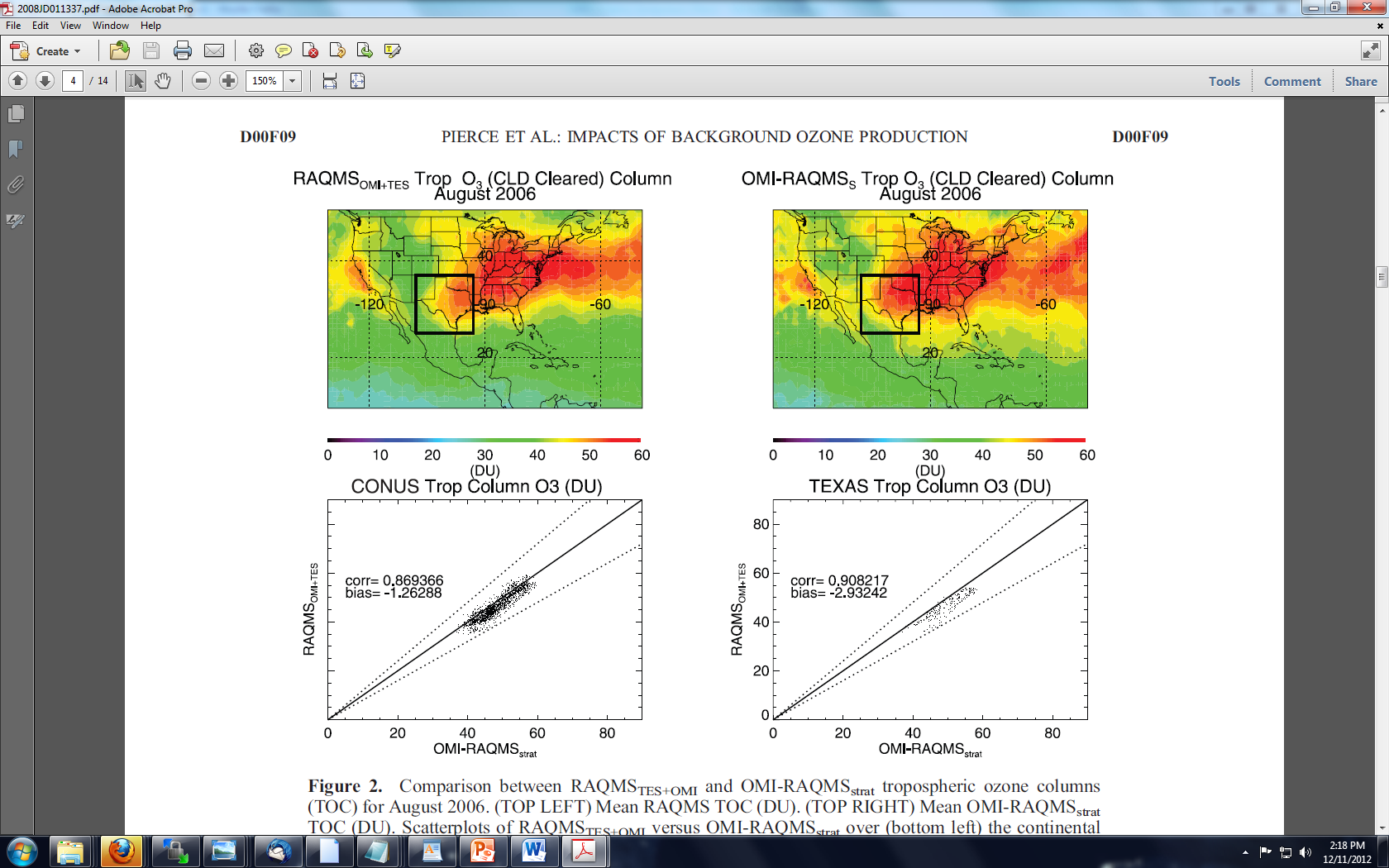 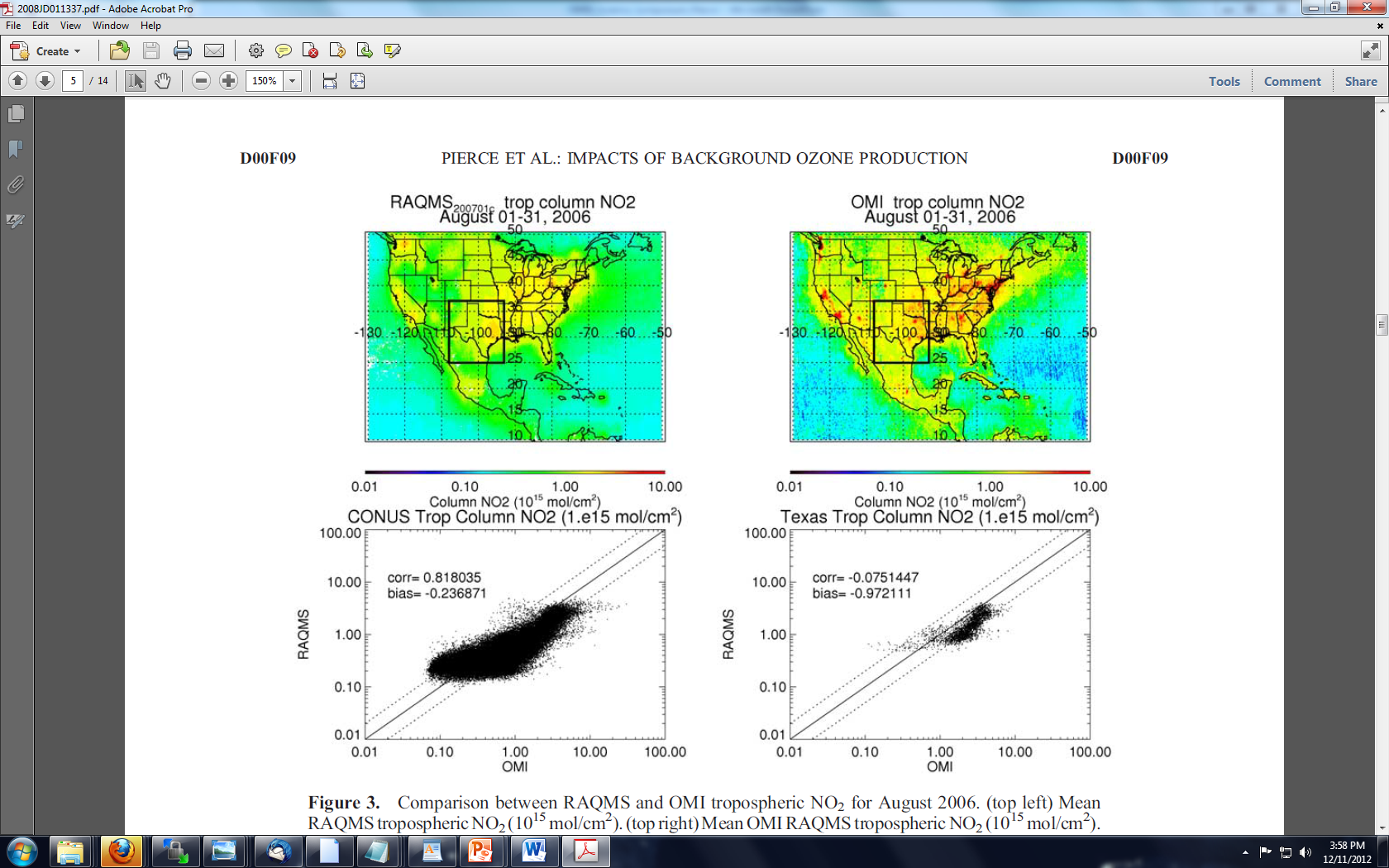 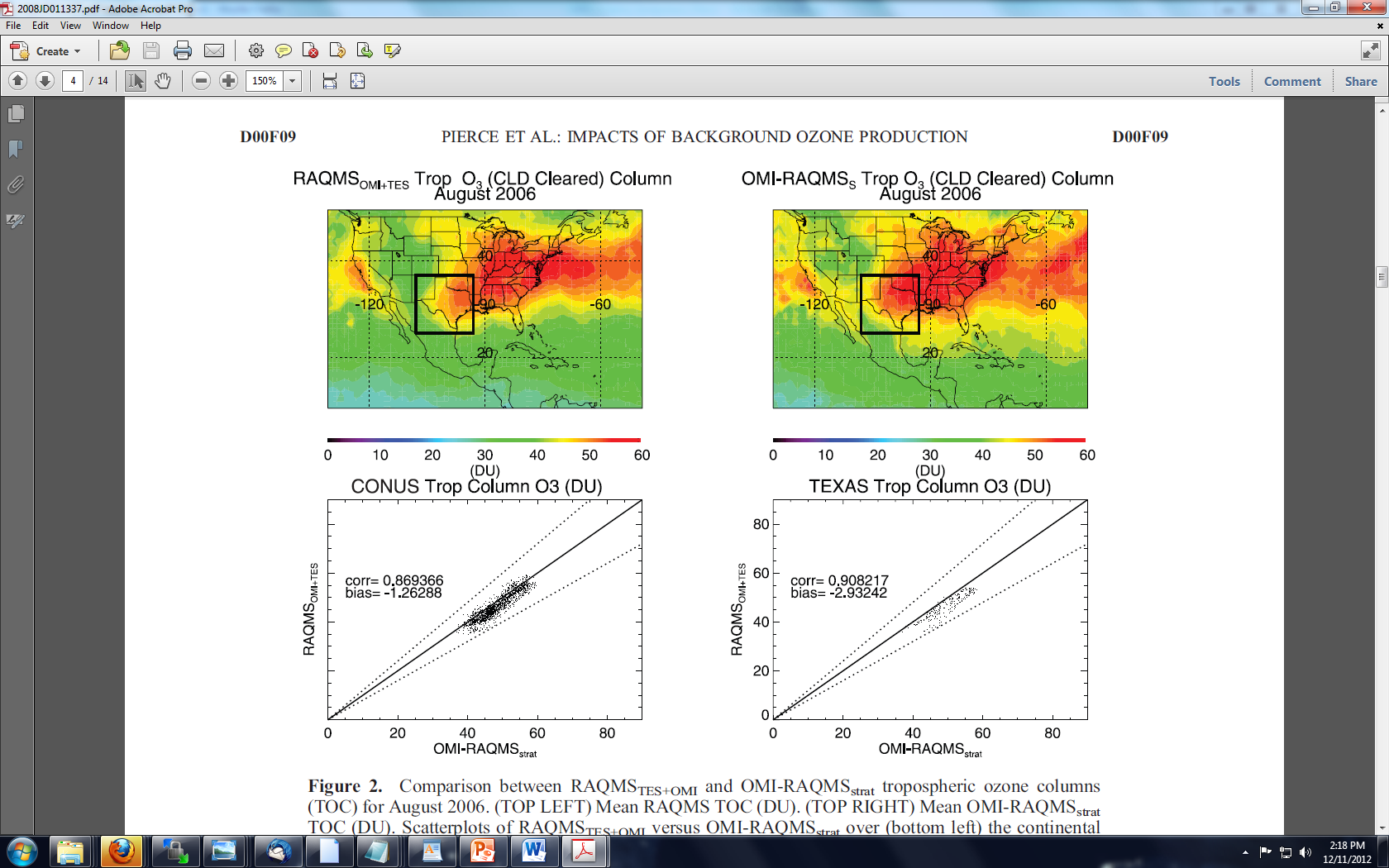 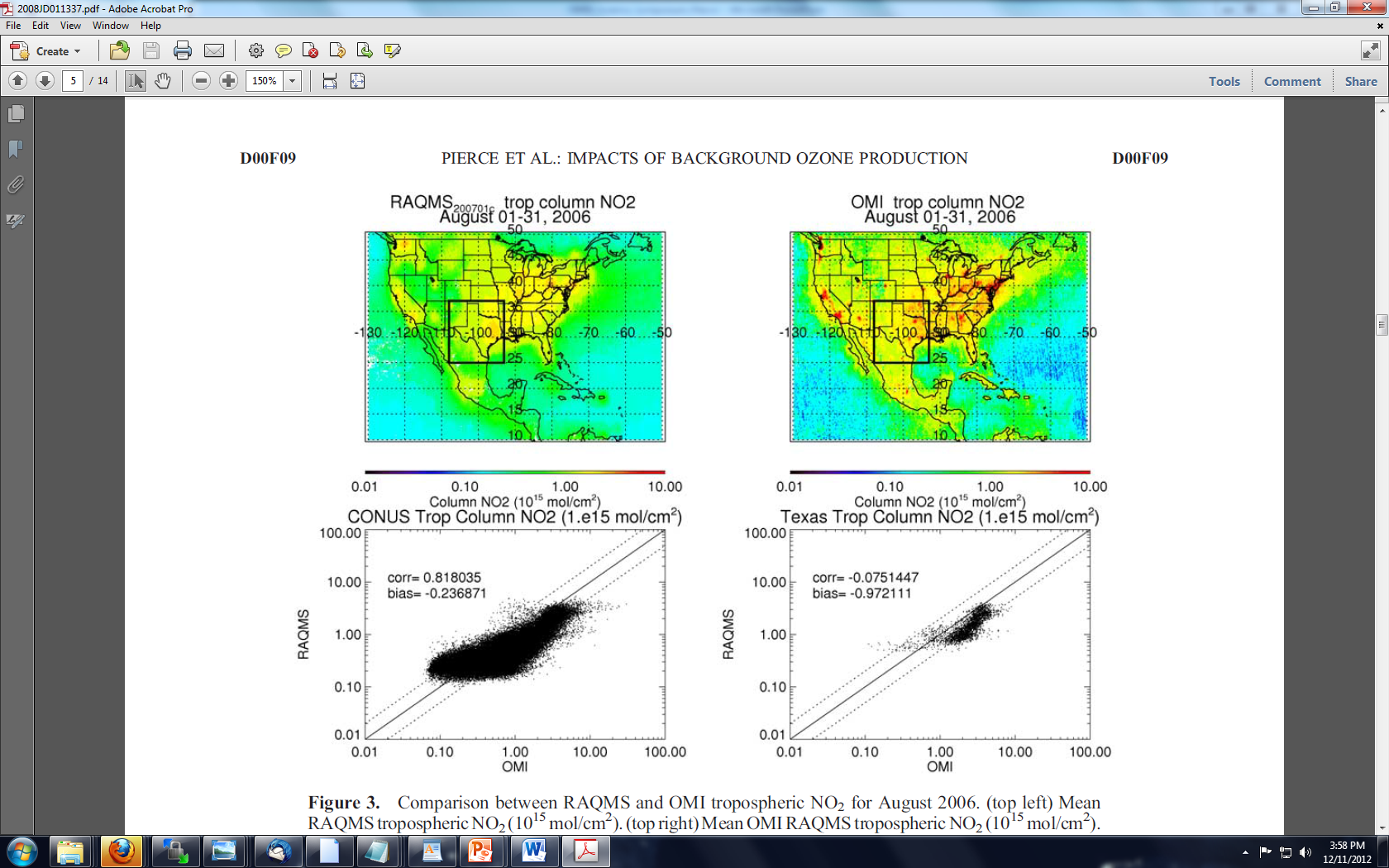 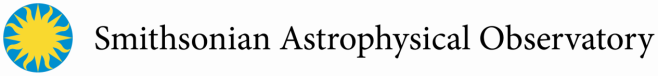 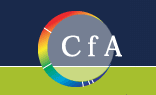 Alignment with 2007 Decadal Survey


The NRC 2007 Decadal Survey “Earth Science and Applications from Space: National Imperatives for the Next Decade and Beyond” recommended missions including Geostationary Coastal and Air Pollution Events (GEO-CAPE). The atmosphere part of GEO-CAPE is recommended to include the measurements proposed here.

TEMPO makes all the requisite GEO-CAPE UV/visible measurements, including O3, NO2, H2CO, and aerosols (plus several additional species including SO2). Together with the proposed IR instrument for CO measurements, all GEO-CAPE atmospheric requirements for North America are fulfilled.
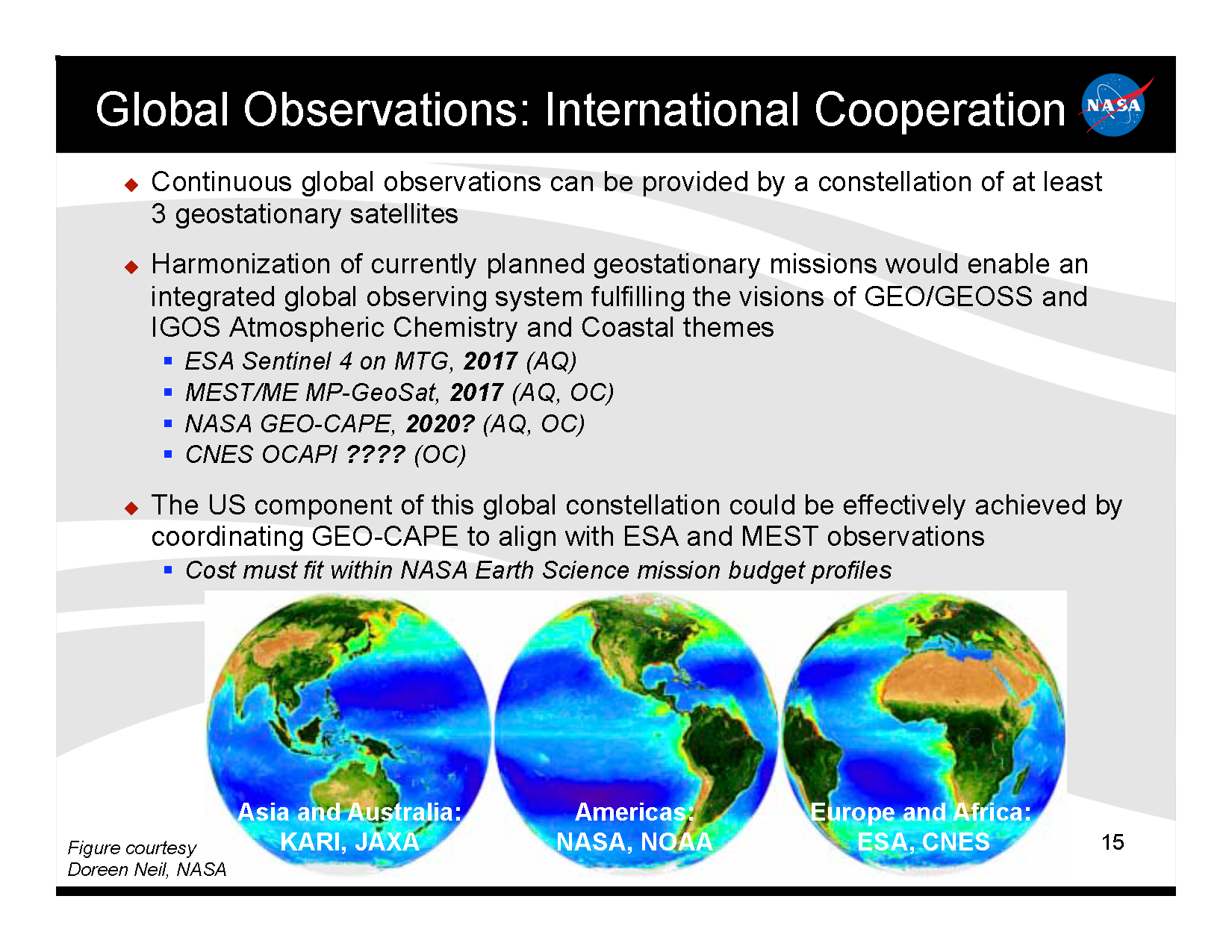 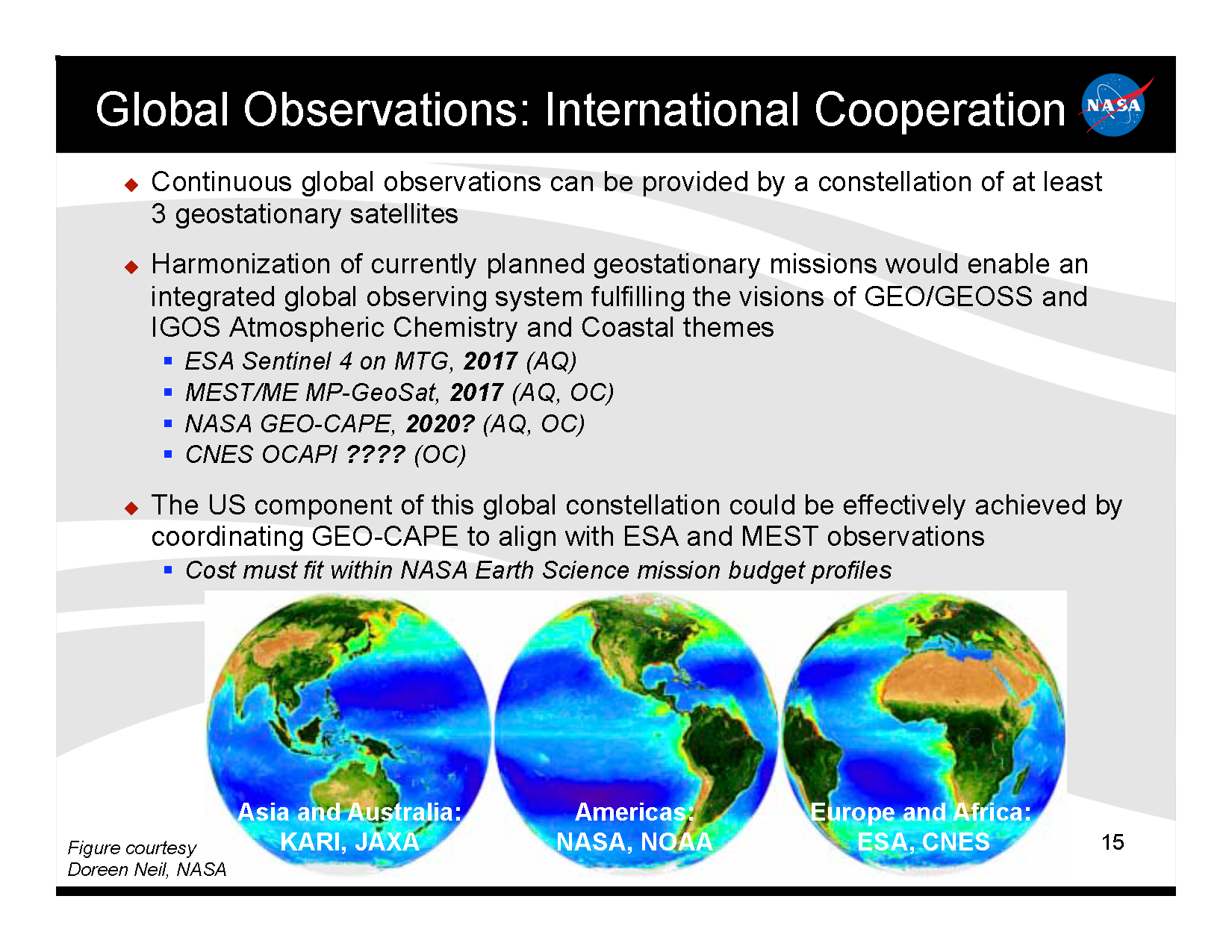 TEMPO 2019
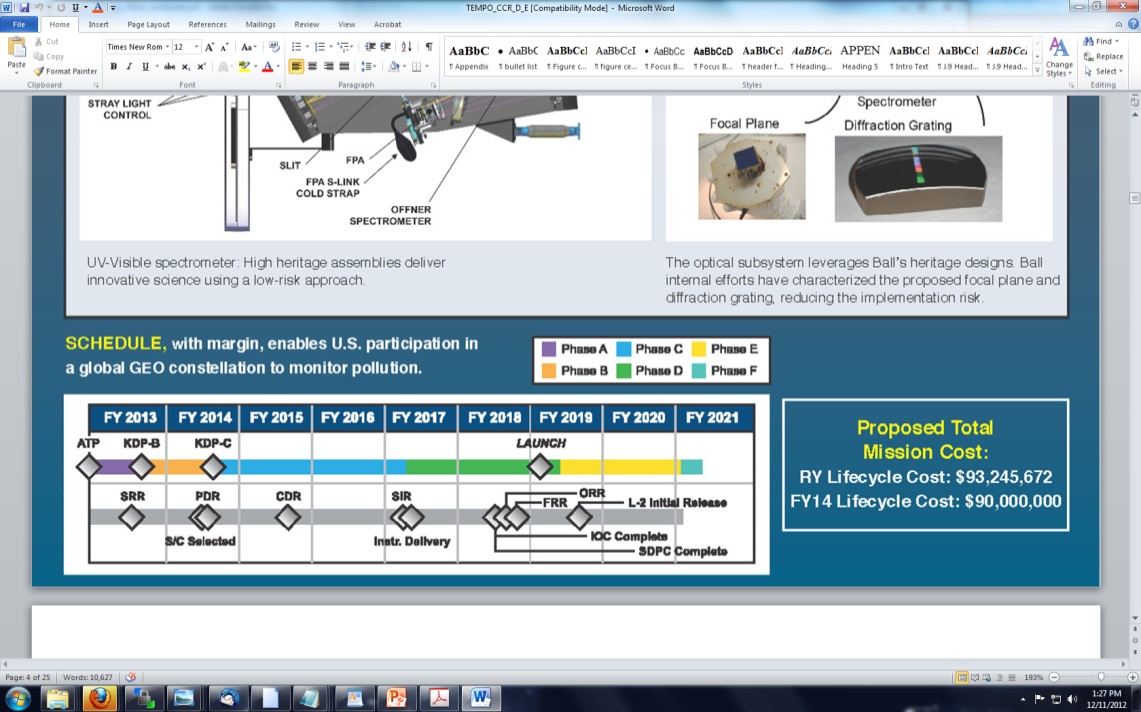 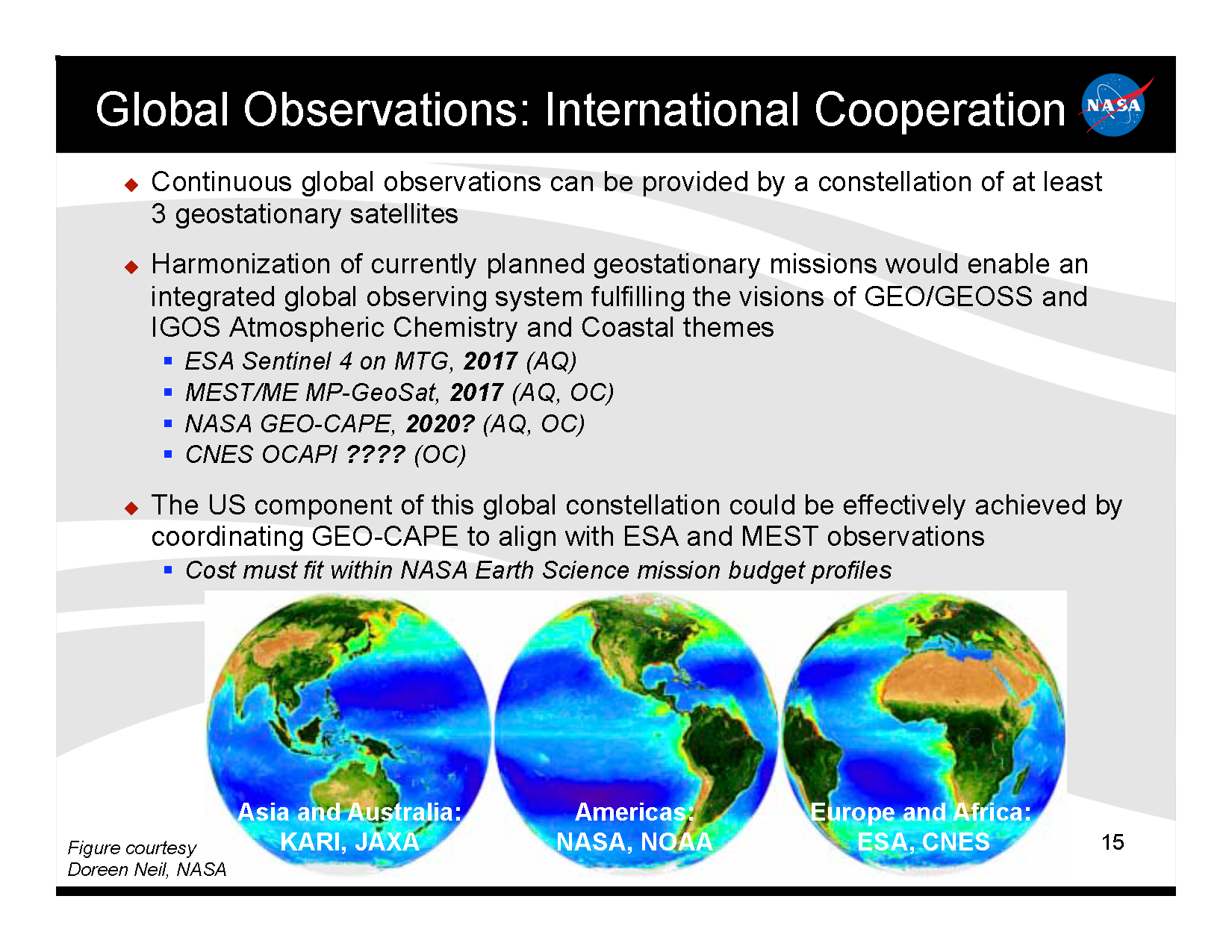 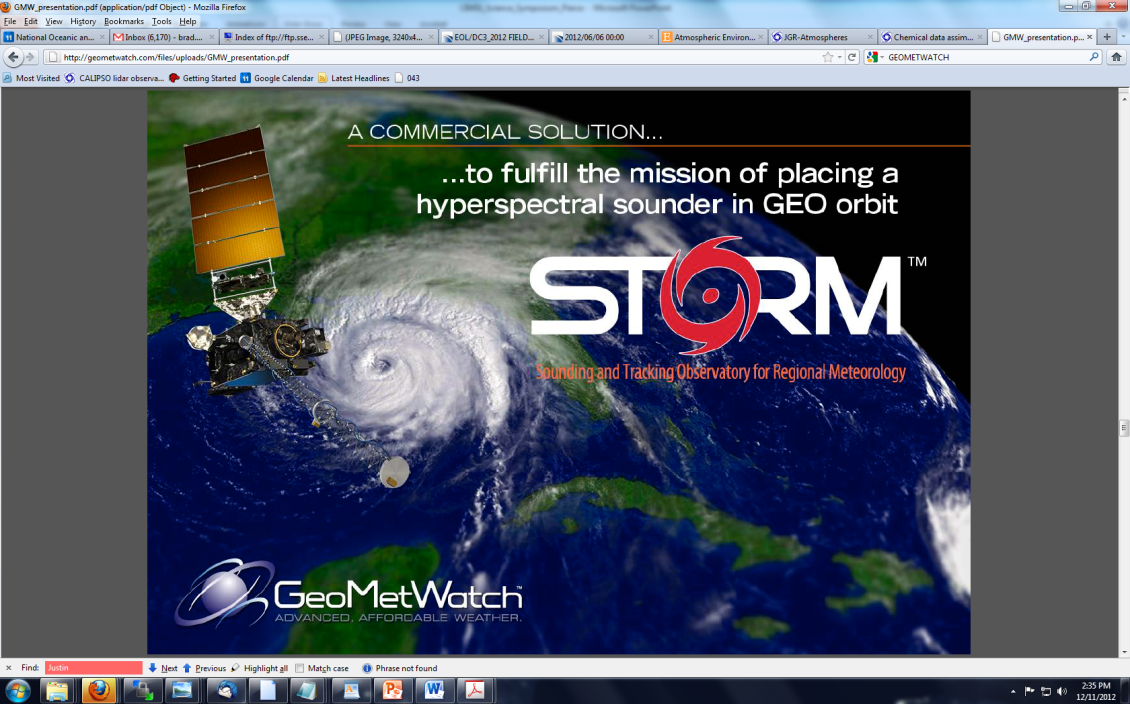 US Geostationary IR sensor  would complete the integrated global observing system!
TEMPO 2019
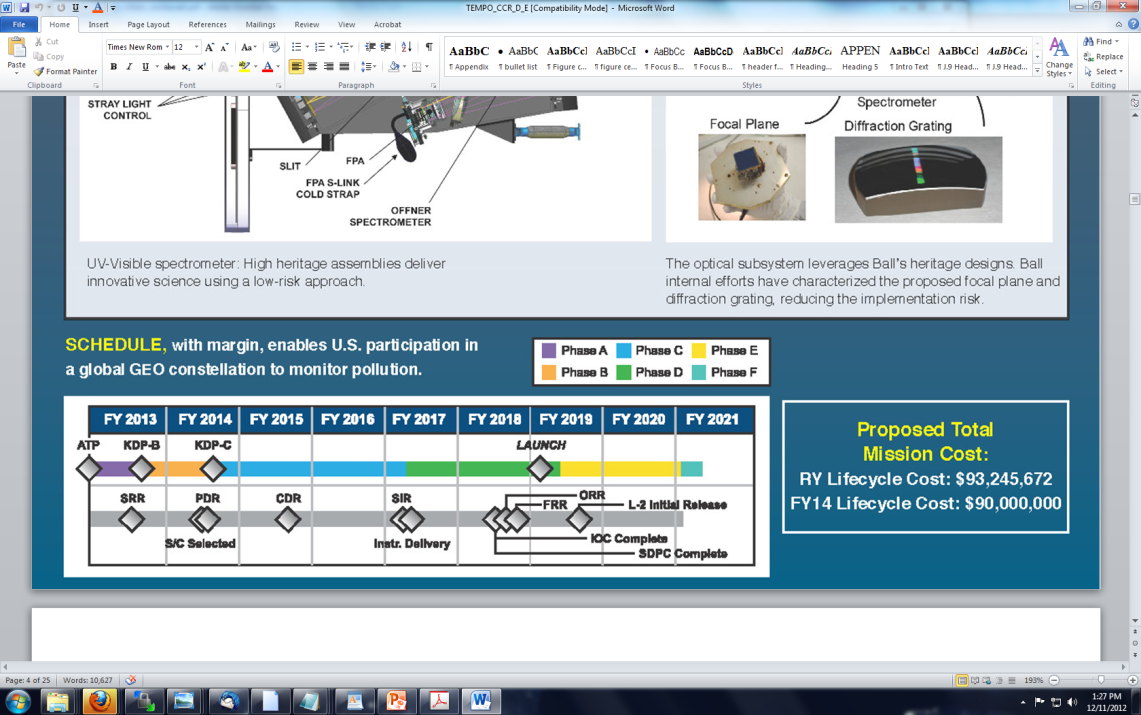